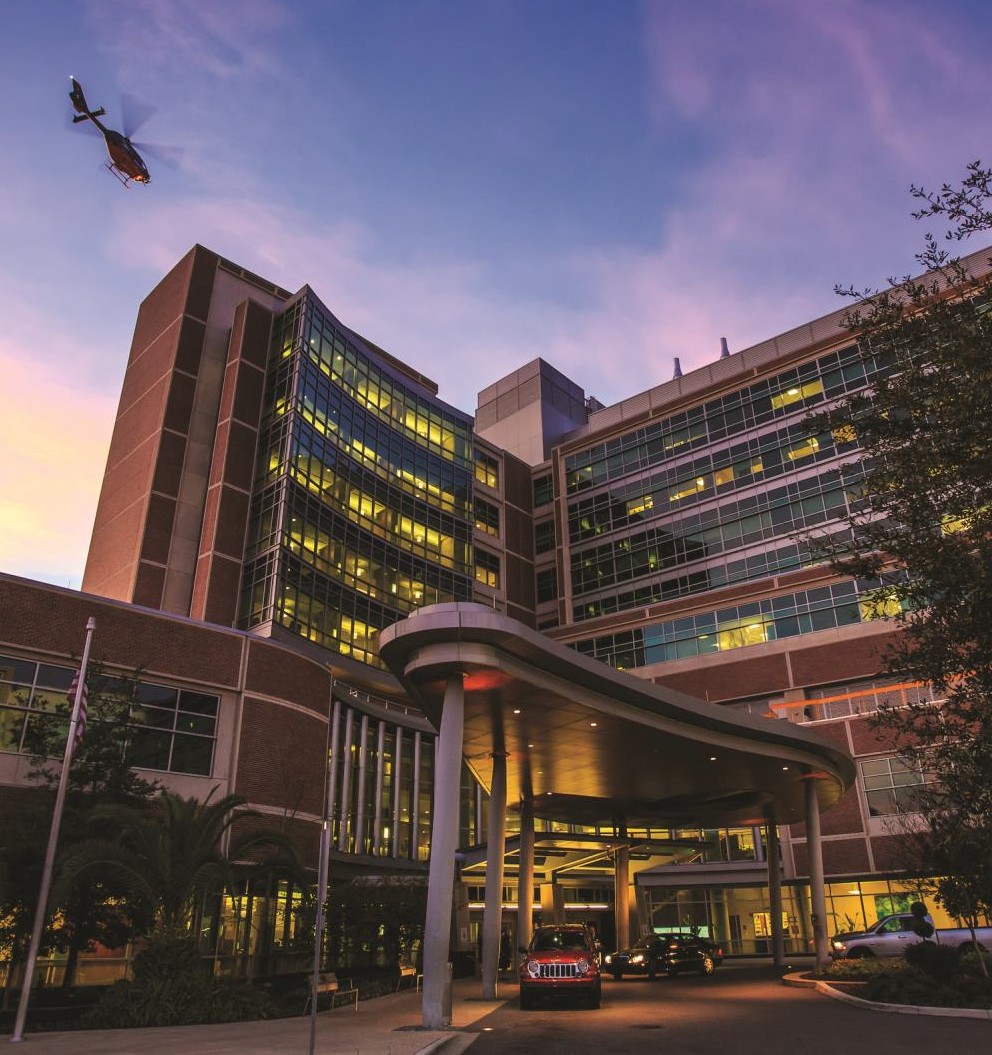 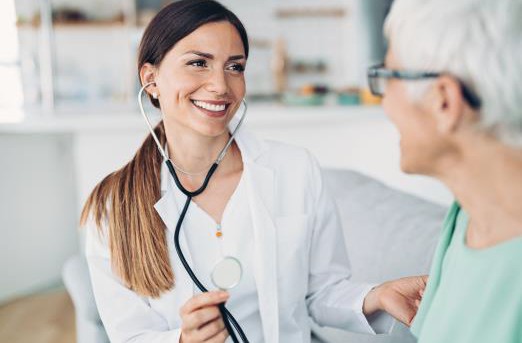 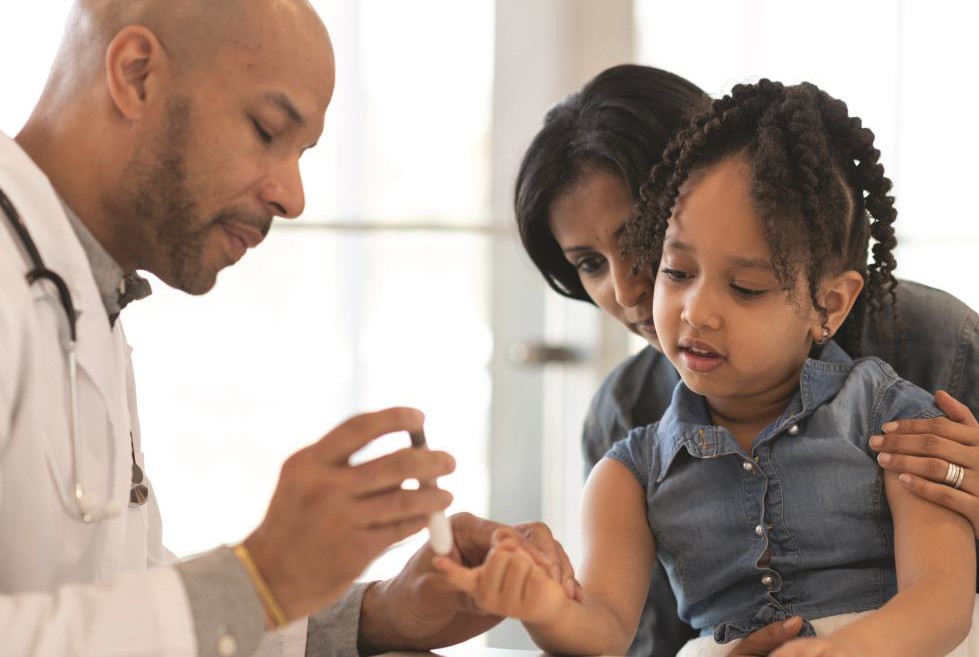 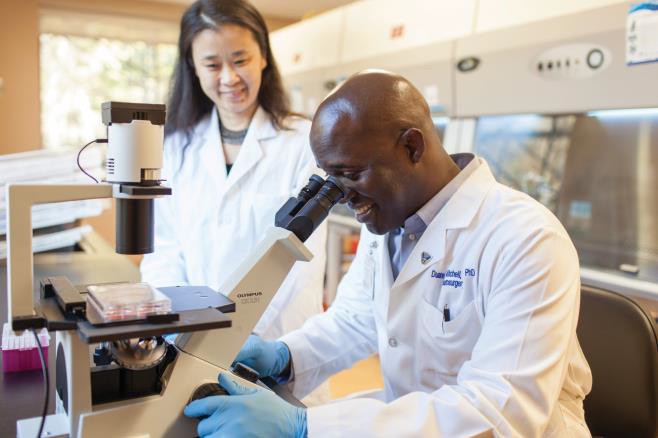 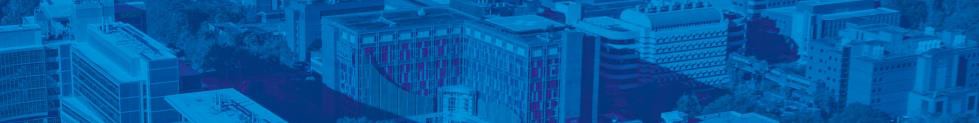 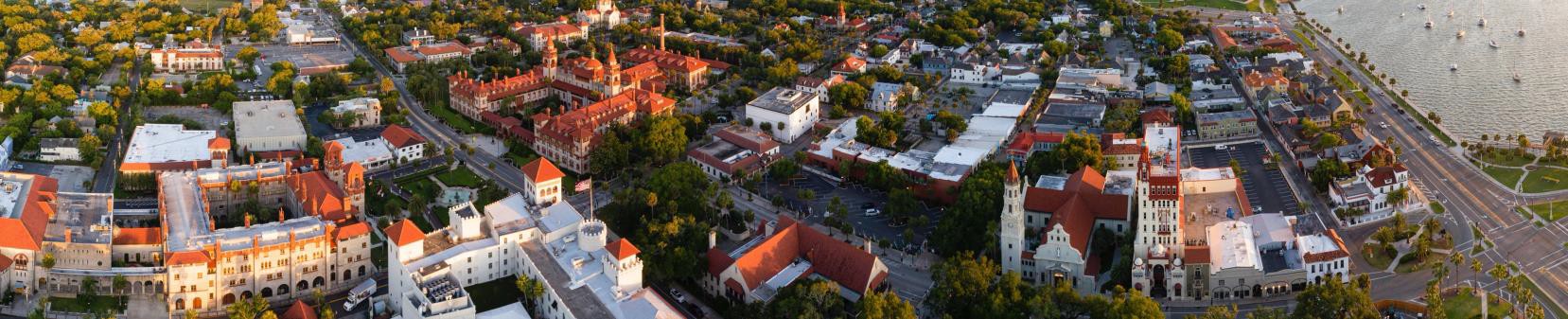 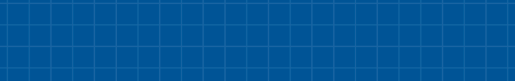 UF Health & Health Care Compliance
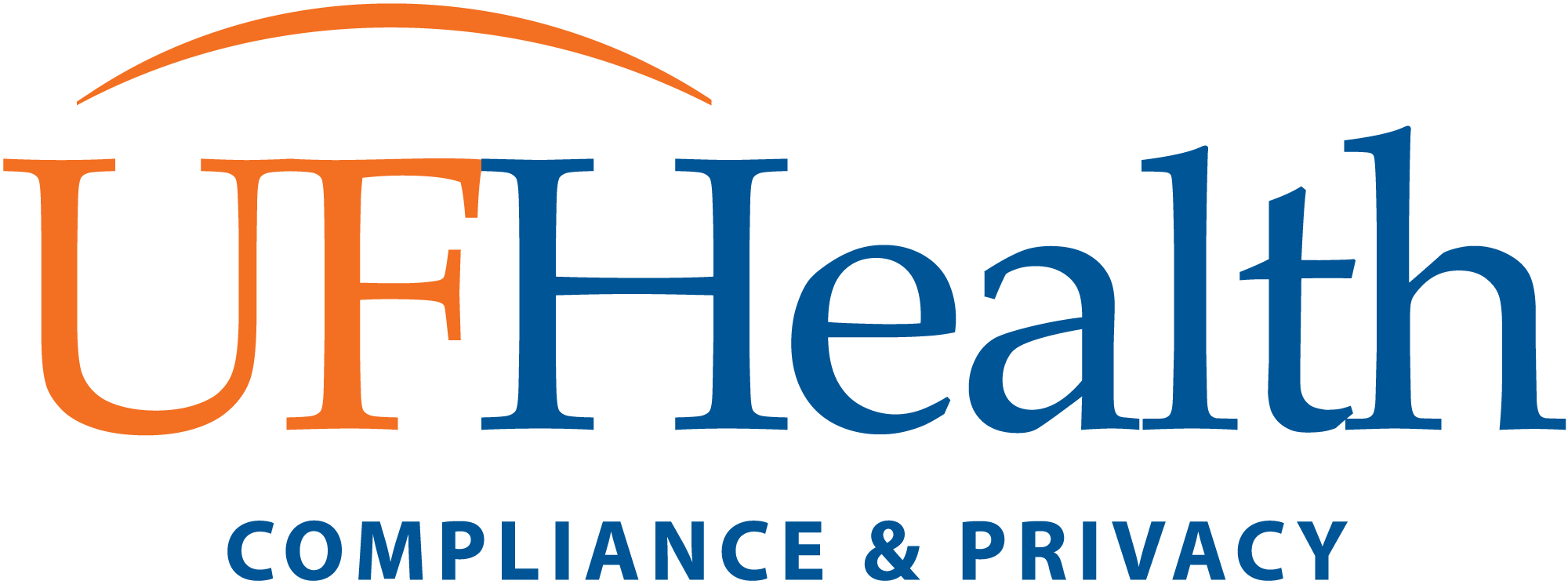 Robert Michalski | VP and Chief Compliance & Privacy Officer UF Health
UF Learn over Lunch – November 6, 2024
1
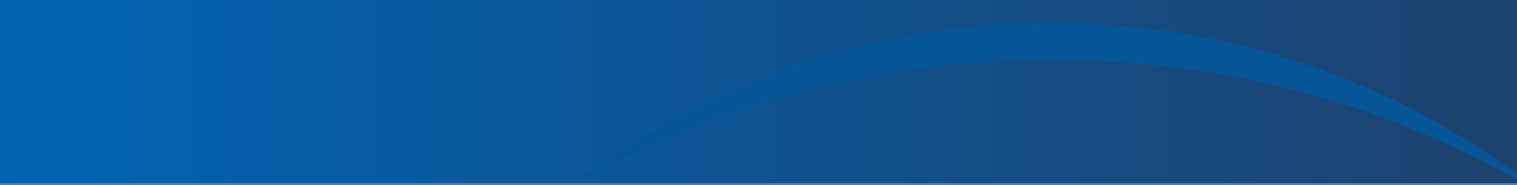 Agenda
2
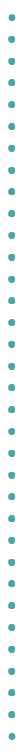 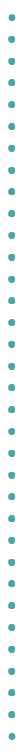 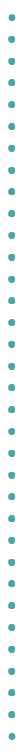 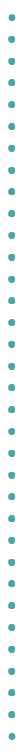 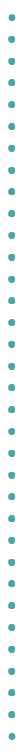 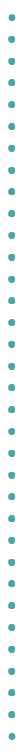 12
3
30,000+
1,600+
2,822
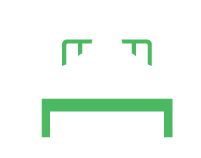 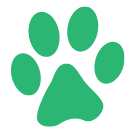 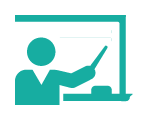 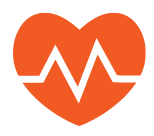 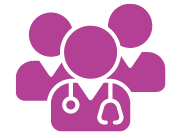 6
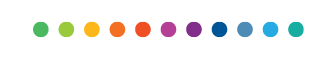 UF HEALTH
OVERVIEW
Animal hospitals
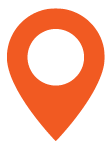 Residents & fellows
Faculty & staff
Hospitals
Licensed beds
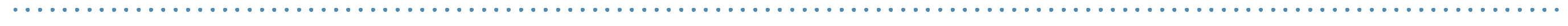 6
10
8,300+
117
2,700+
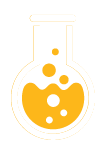 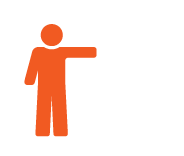 Campuses
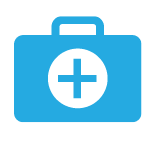 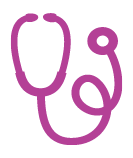 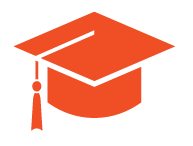 Physician practice
& outpatient locations
Students
Instructional, research
& clinical faculty
Research institutes
Health colleges
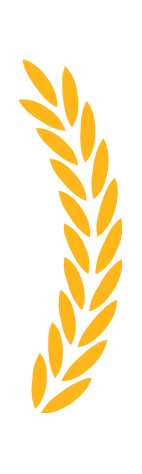 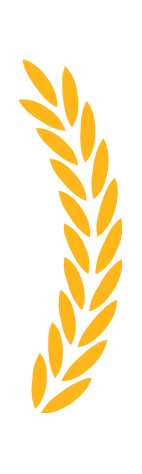 UF HEALTH — A DESTINATION FOR PATIENTS*
FACTS AT
A GLANCE
UF Health is part of a
#1
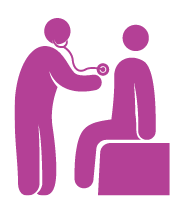 4M+
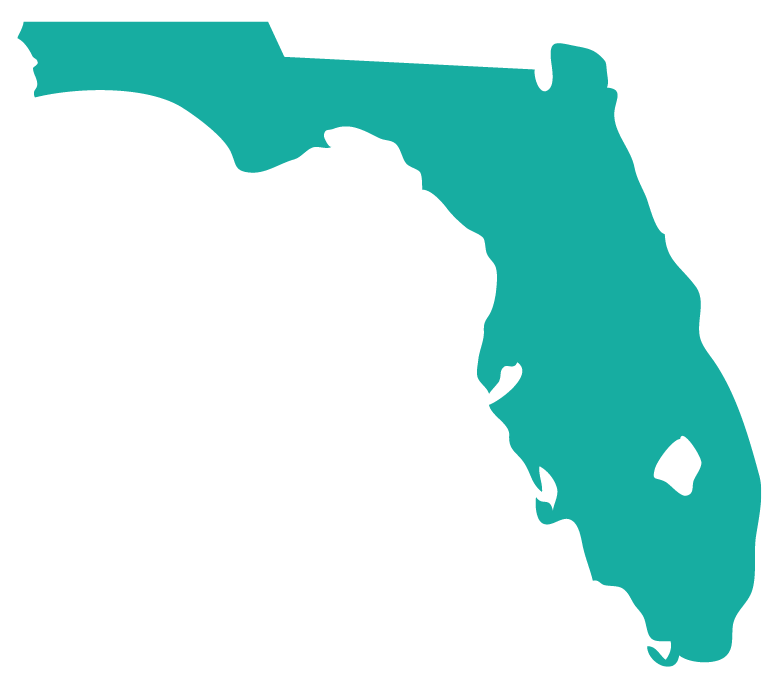 Patient
Visits
PUBLIC UNIVERSITY

The Wall Street Journal
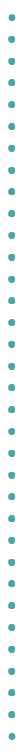 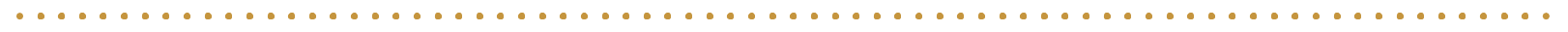 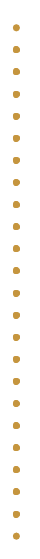 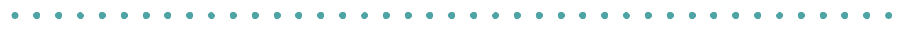 $17.6M
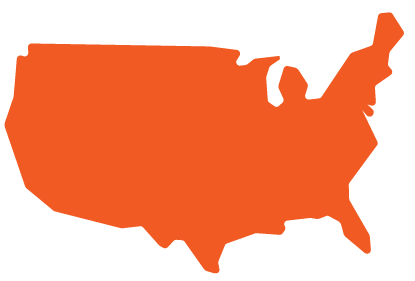 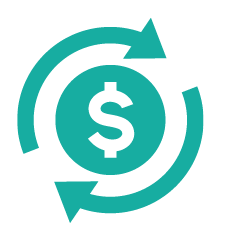 $6.3B
438,875
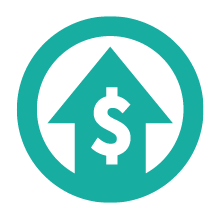 Patients from across the U.S.
20,152
Royalties & licensing
Revenue, all missions
Patients treated from all 67 counties in Florida, the third most populous state in the nation
(outside of Florida)
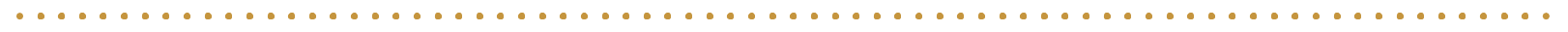 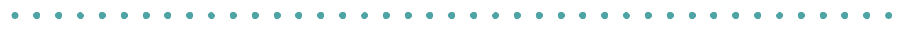 $470.6M
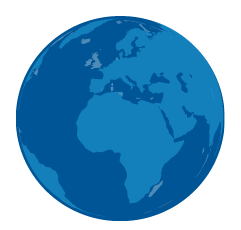 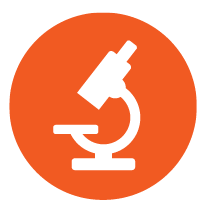 40
Countries from which patients came to us
Research awards
*Excludes UF Health St. Johns (formerly Flagler Health+)

FY23 data
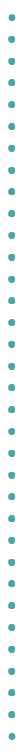 12
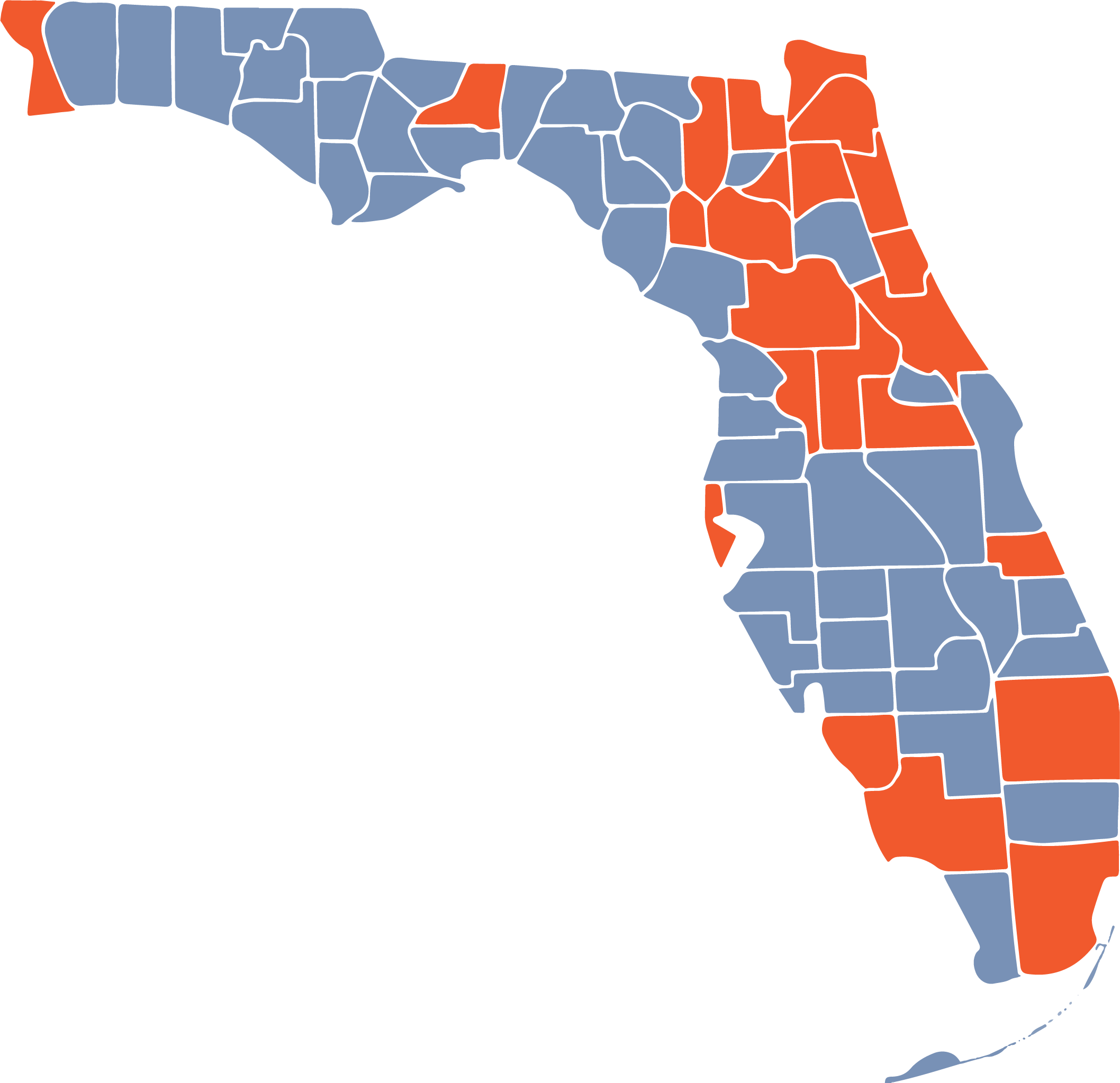 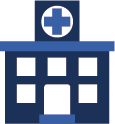 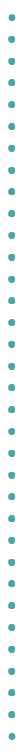 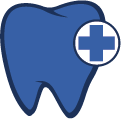 Hospitals
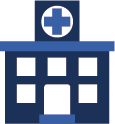 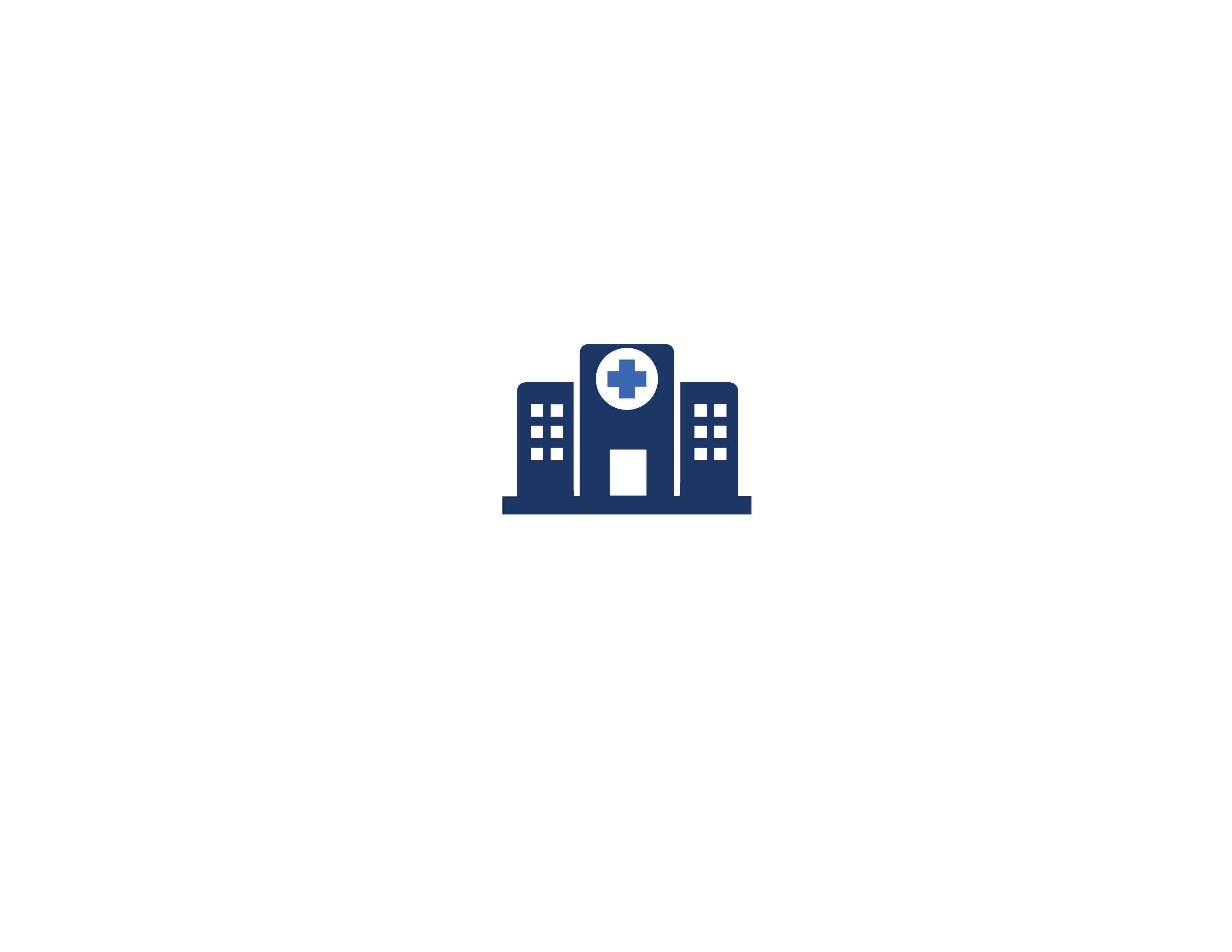 117
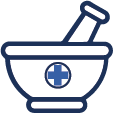 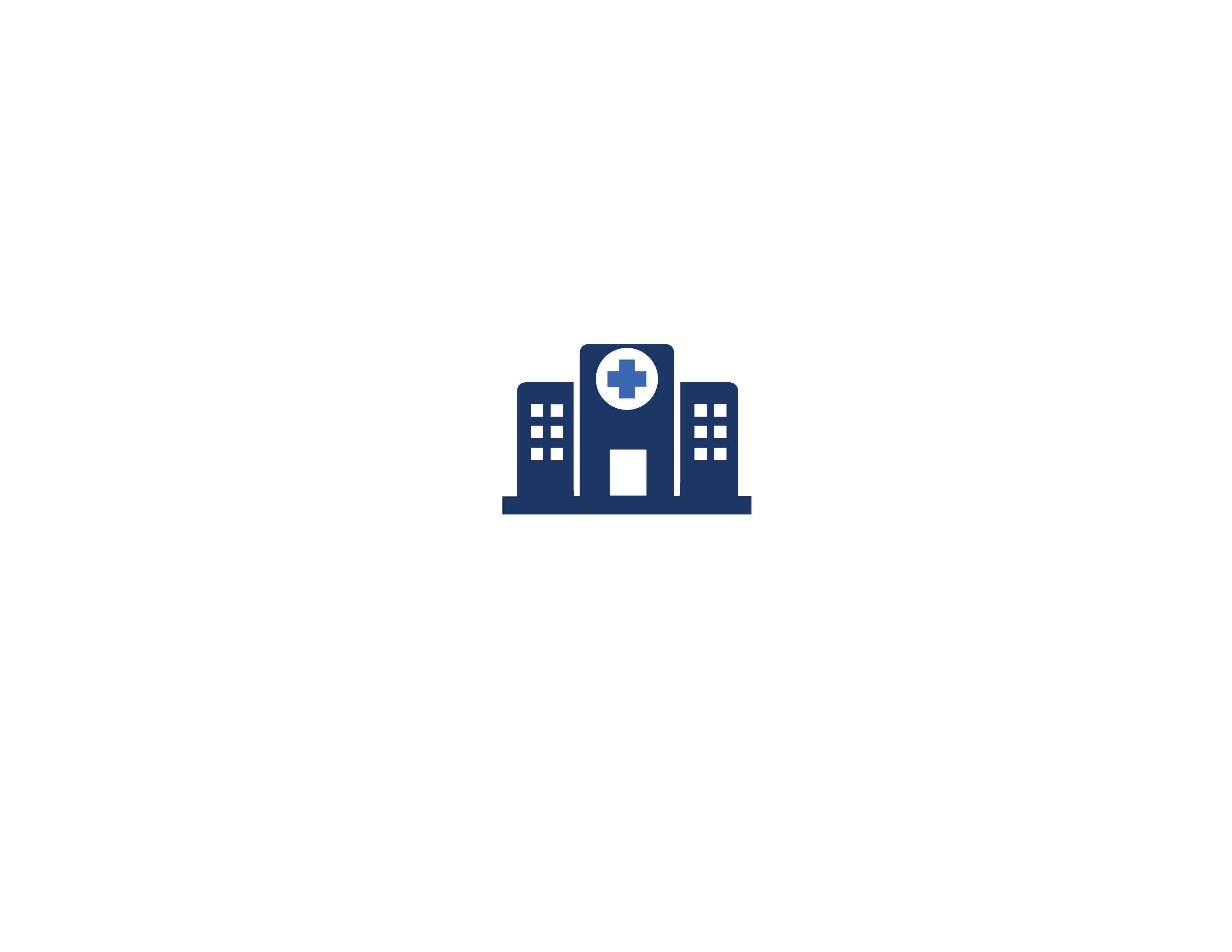 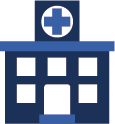 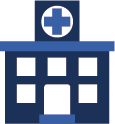 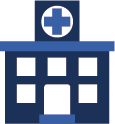 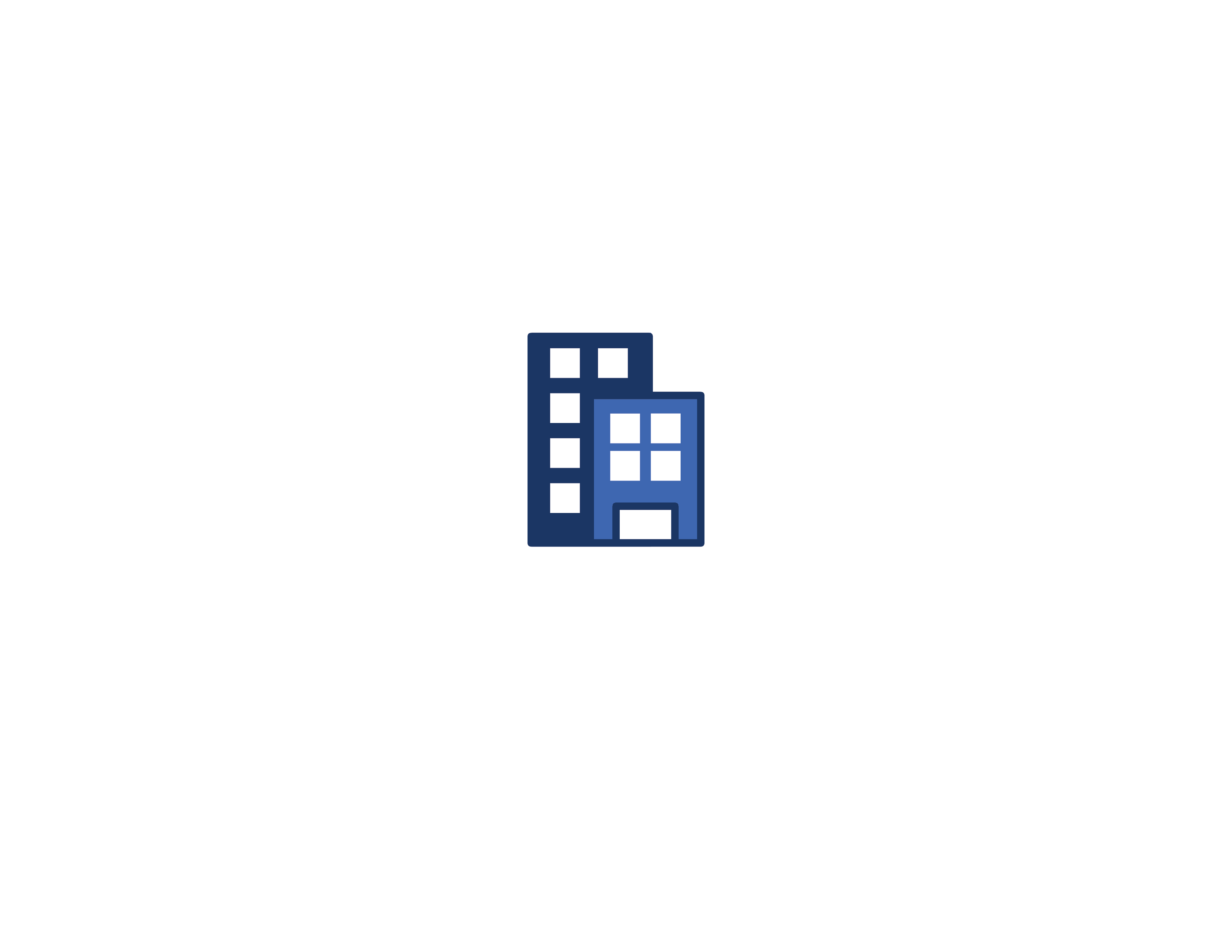 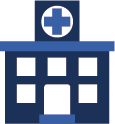 Physician Practices & Outpatient Locations
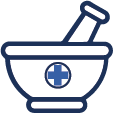 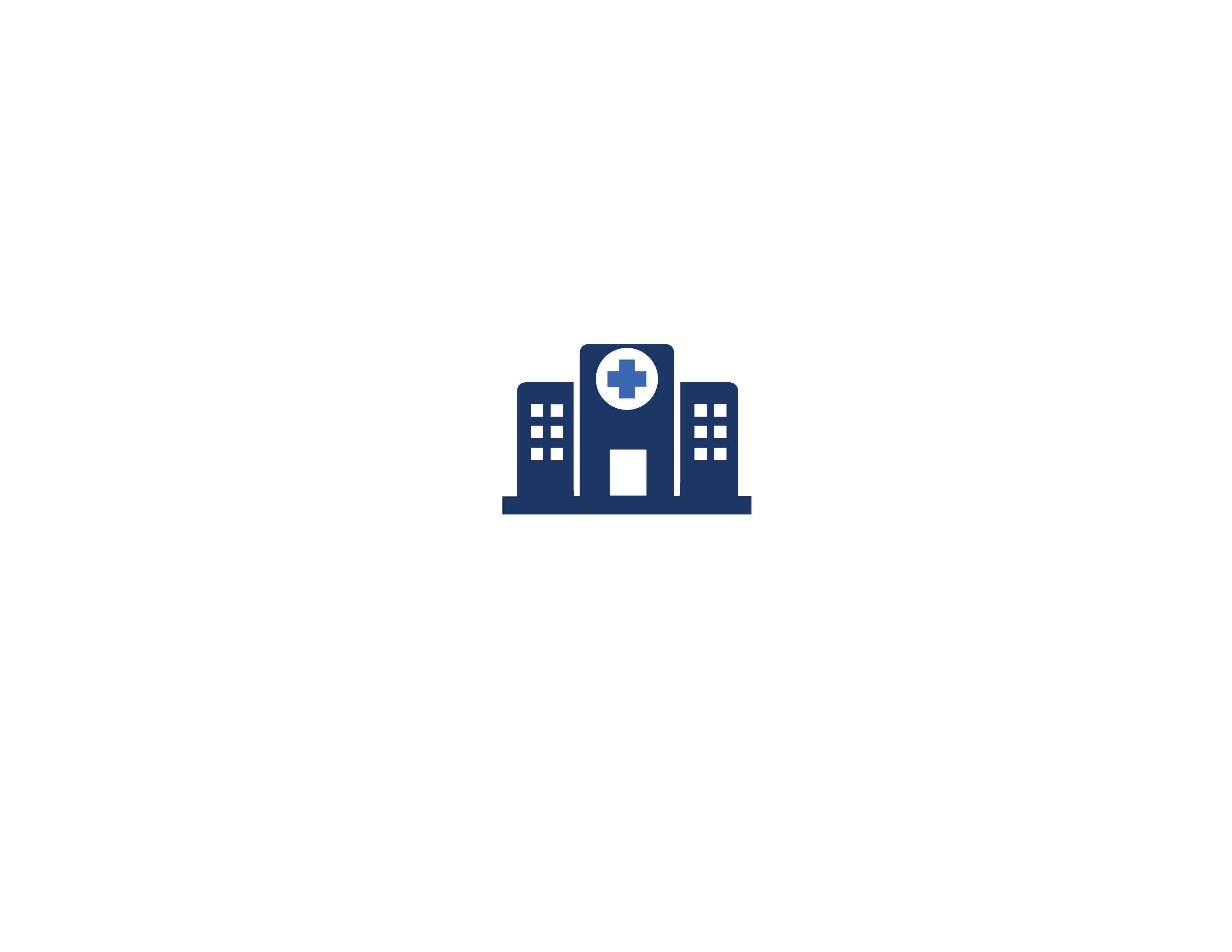 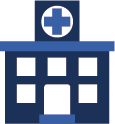 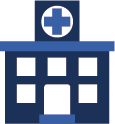 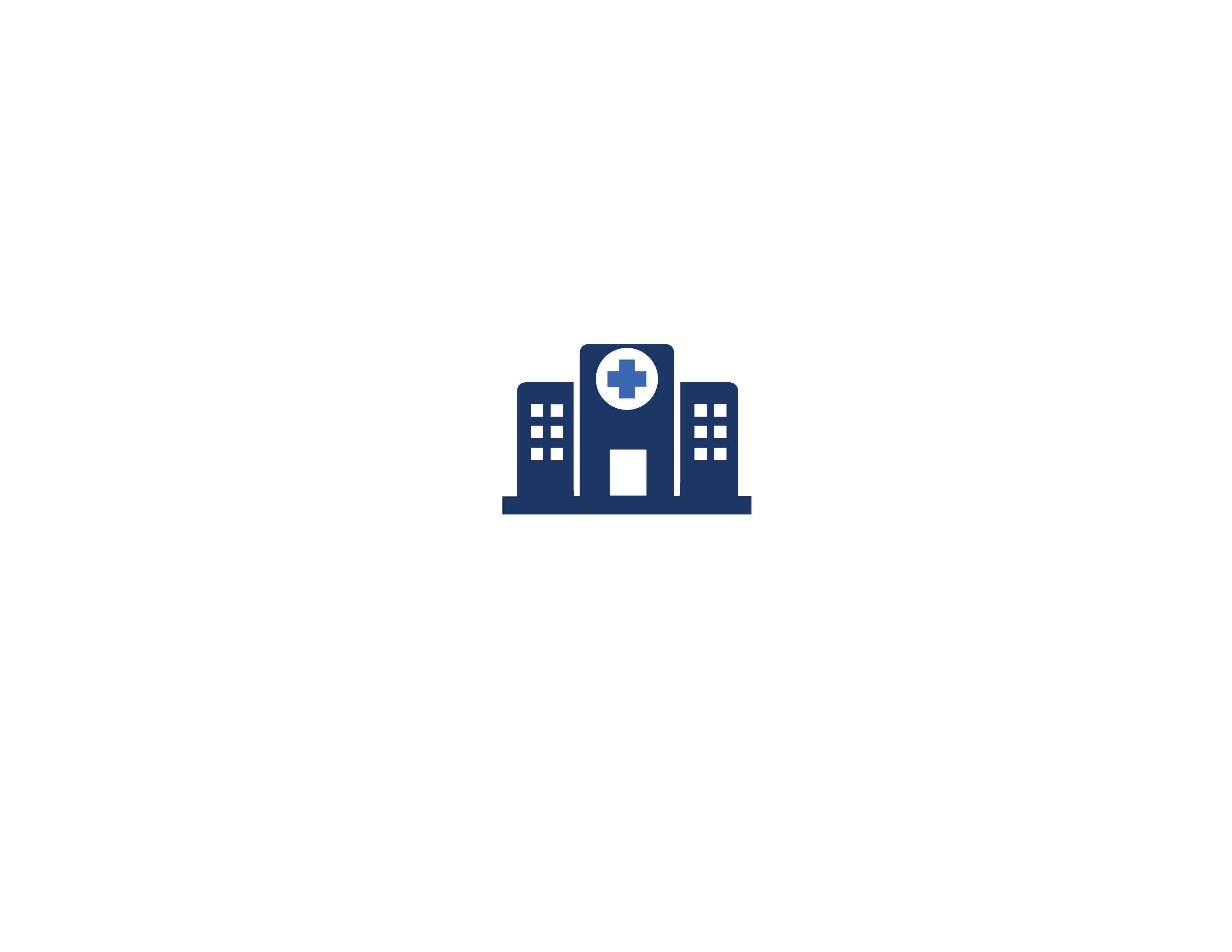 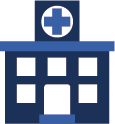 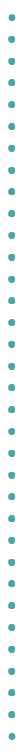 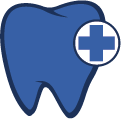 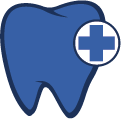 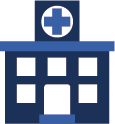 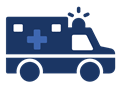 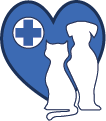 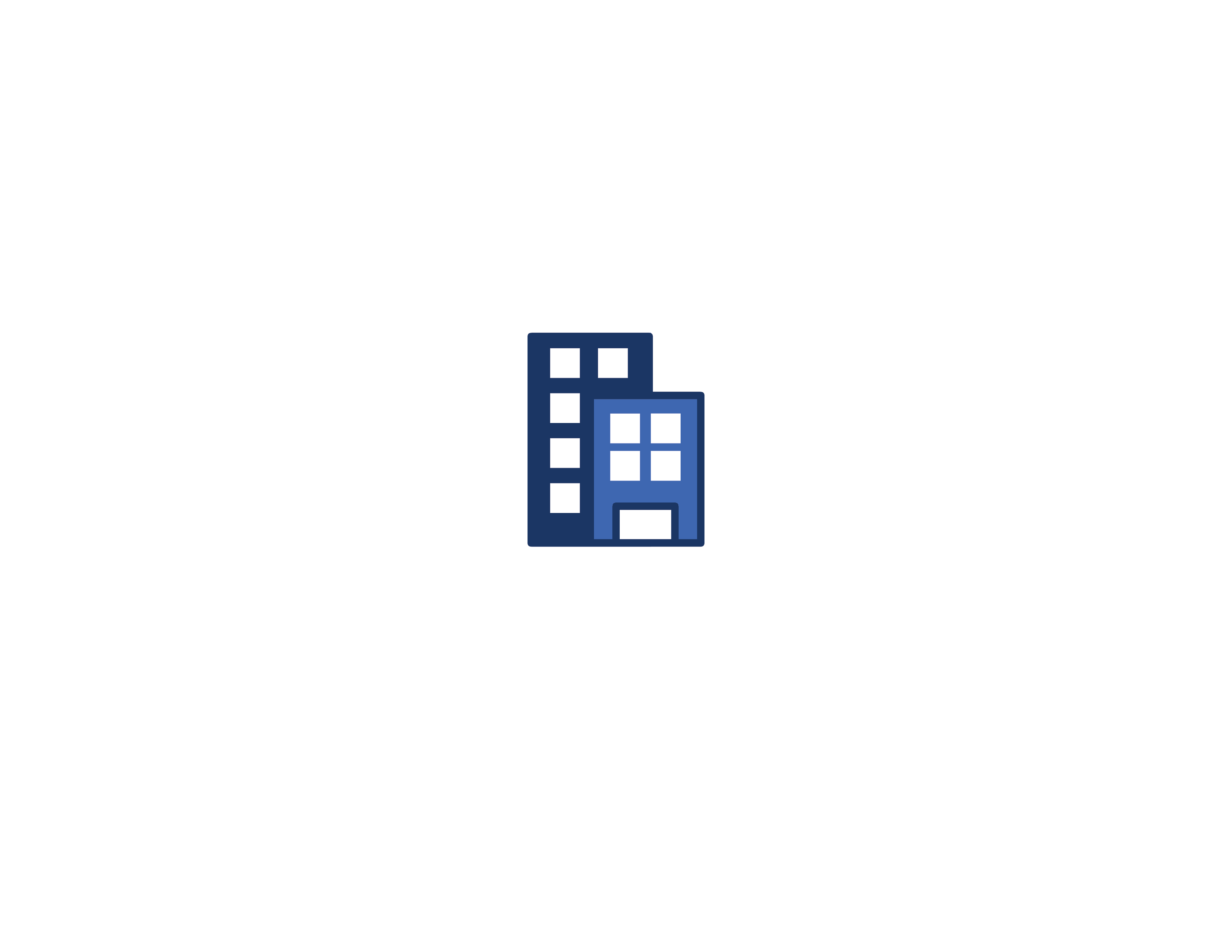 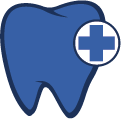 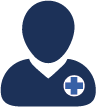 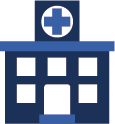 1
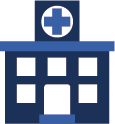 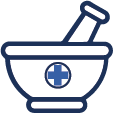 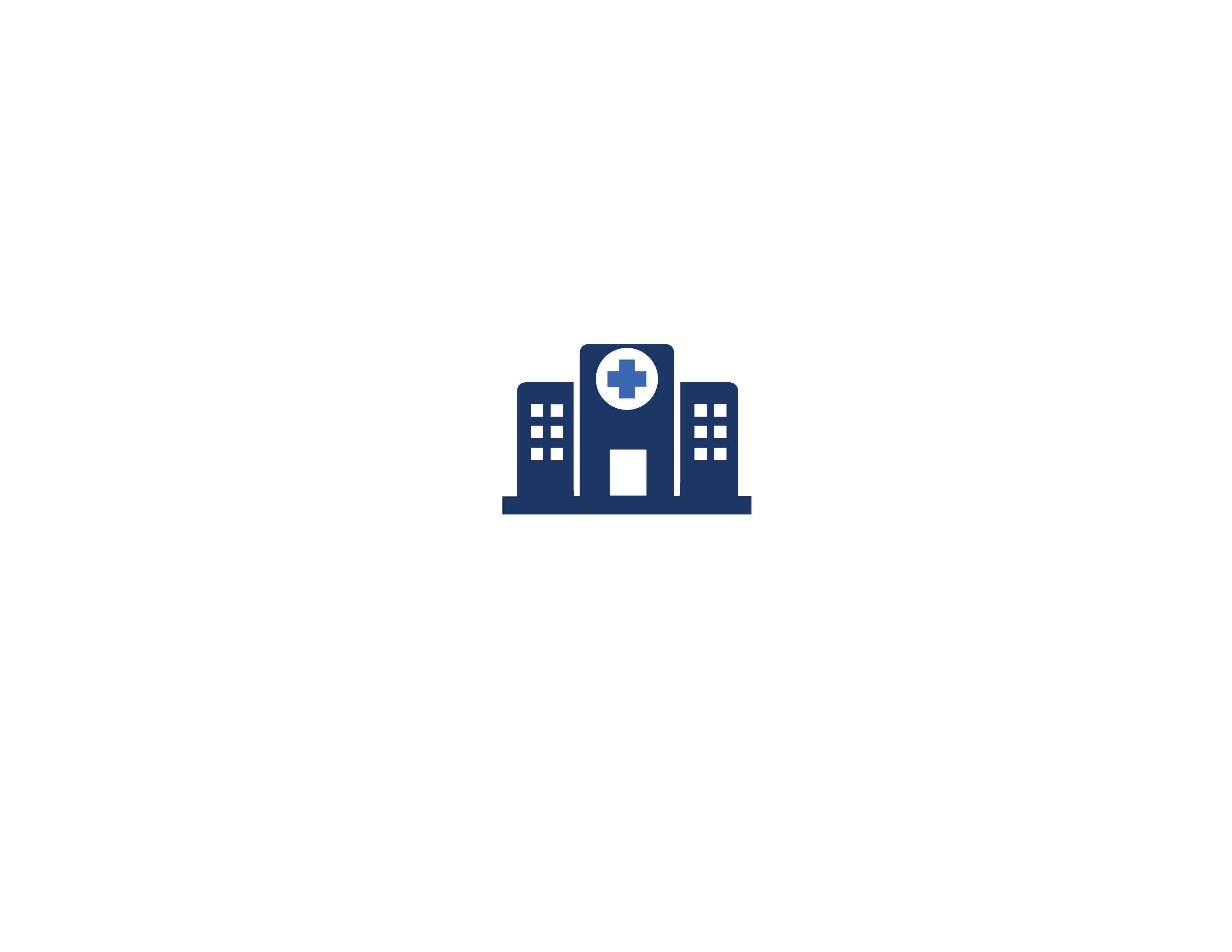 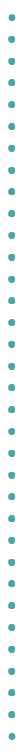 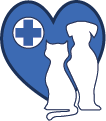 Mobile Stroke Unit
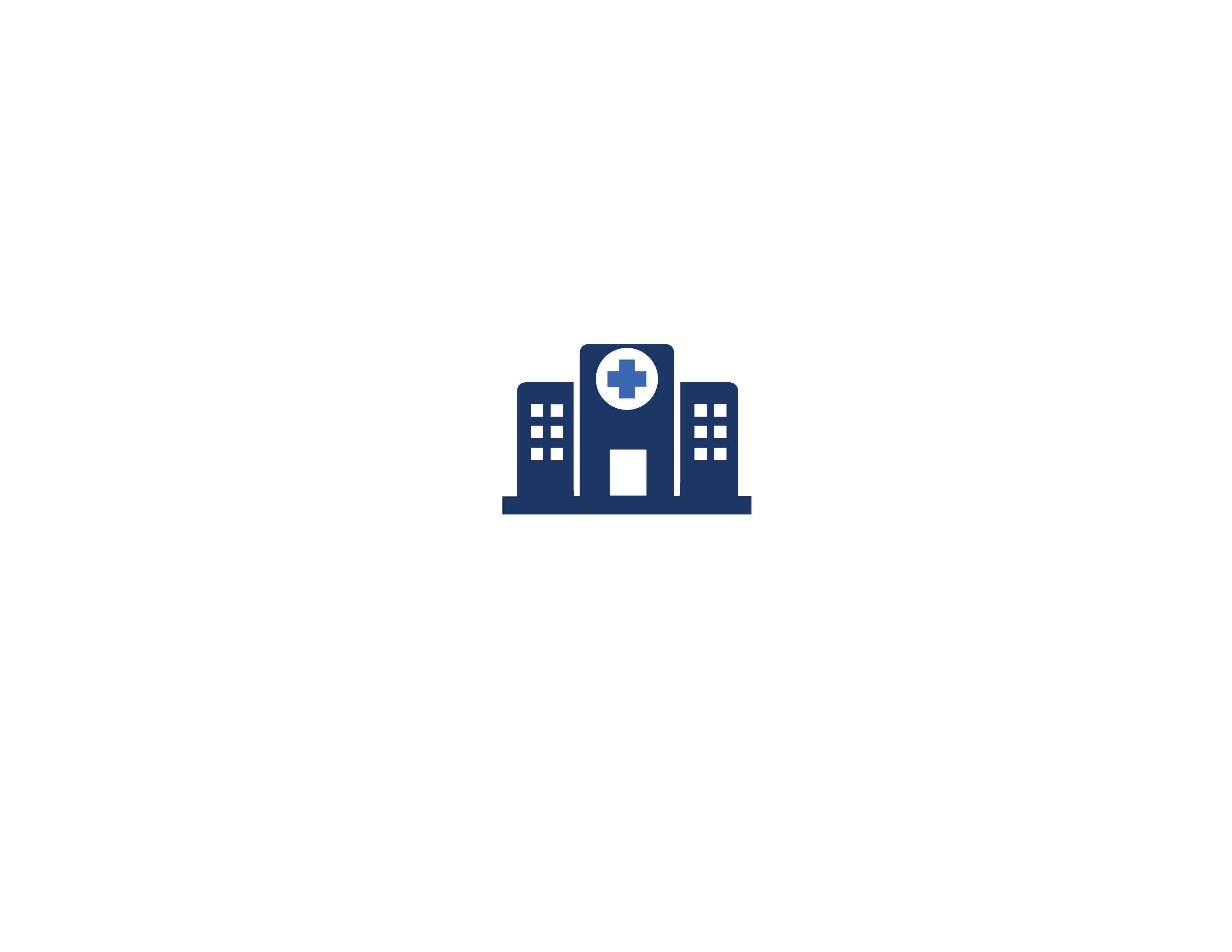 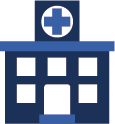 6
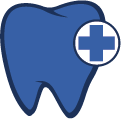 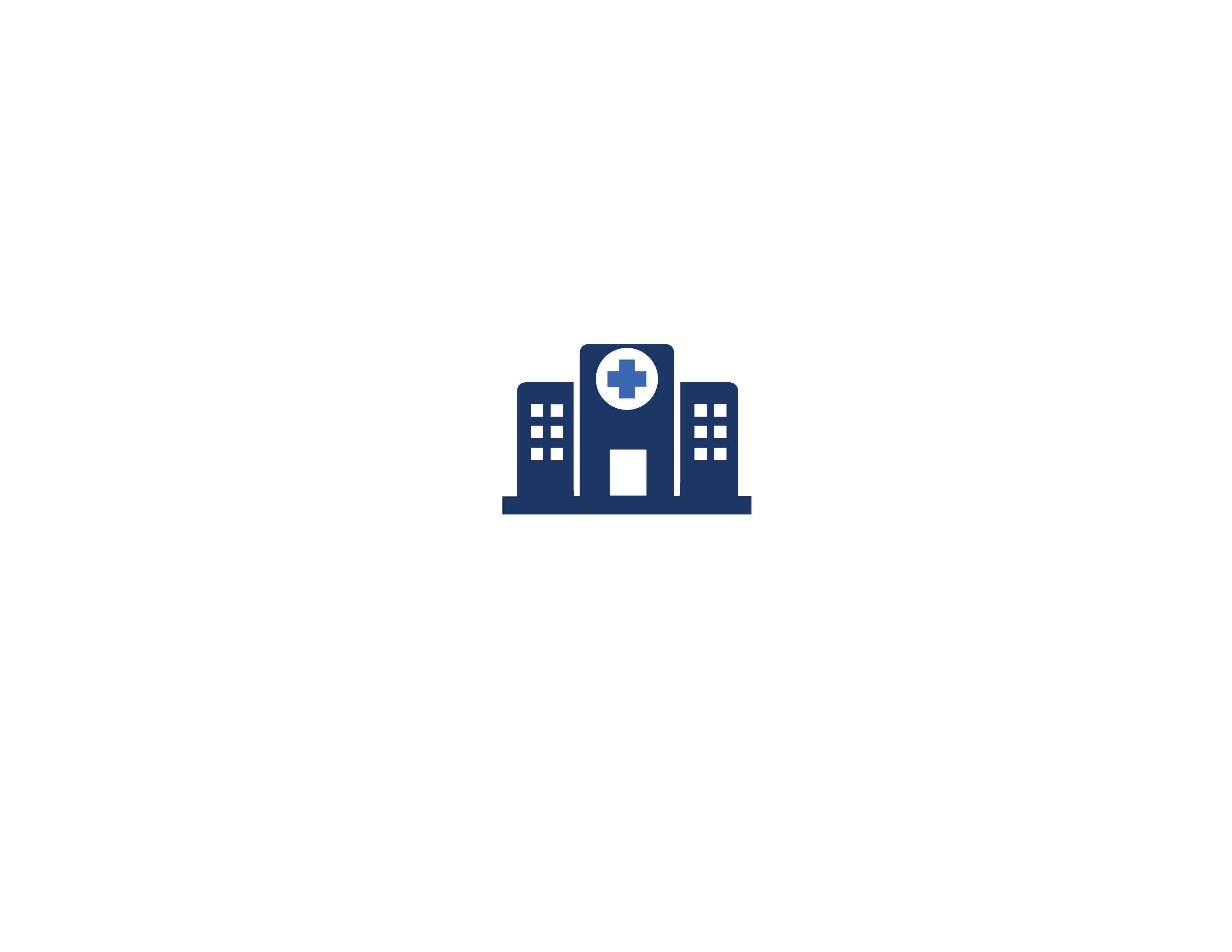 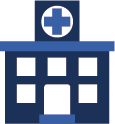 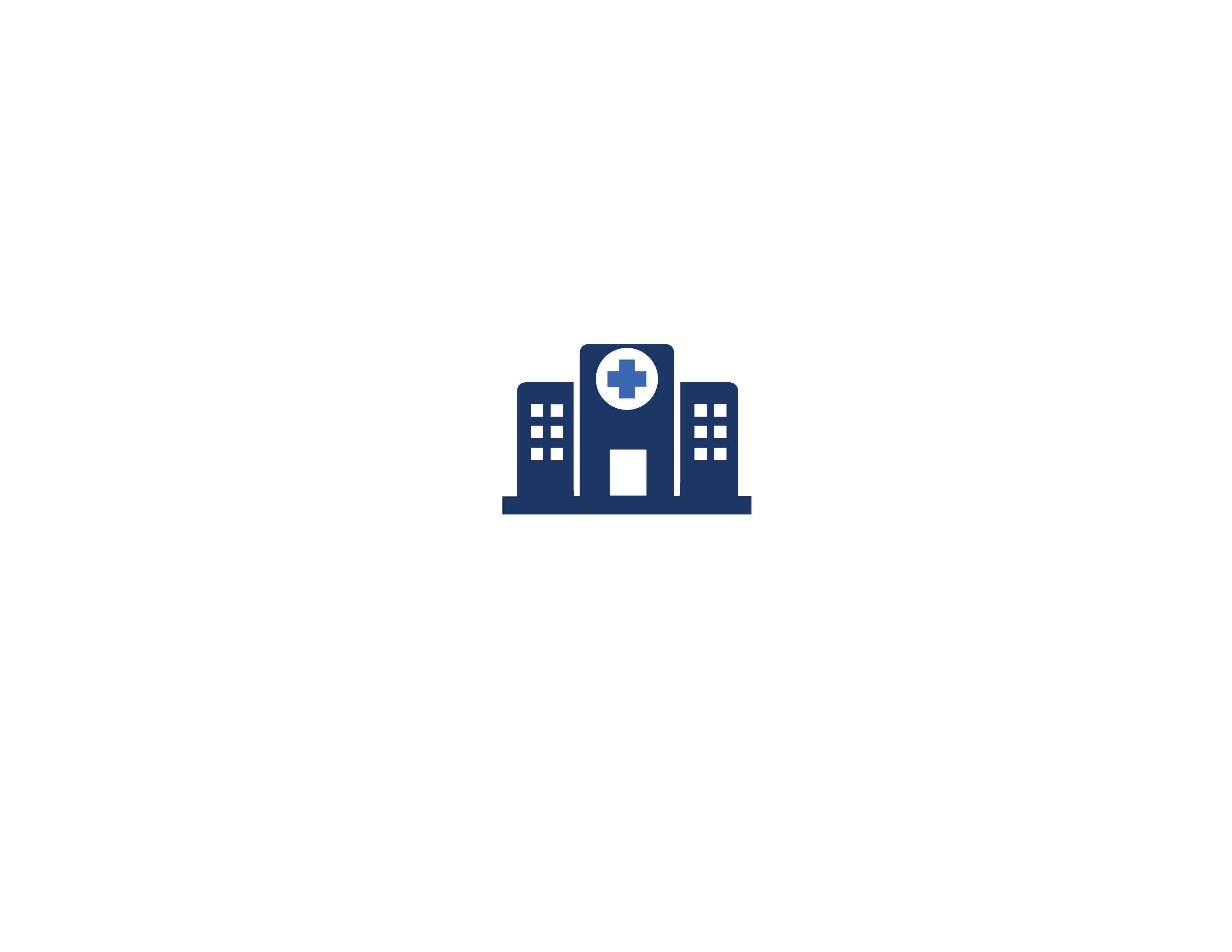 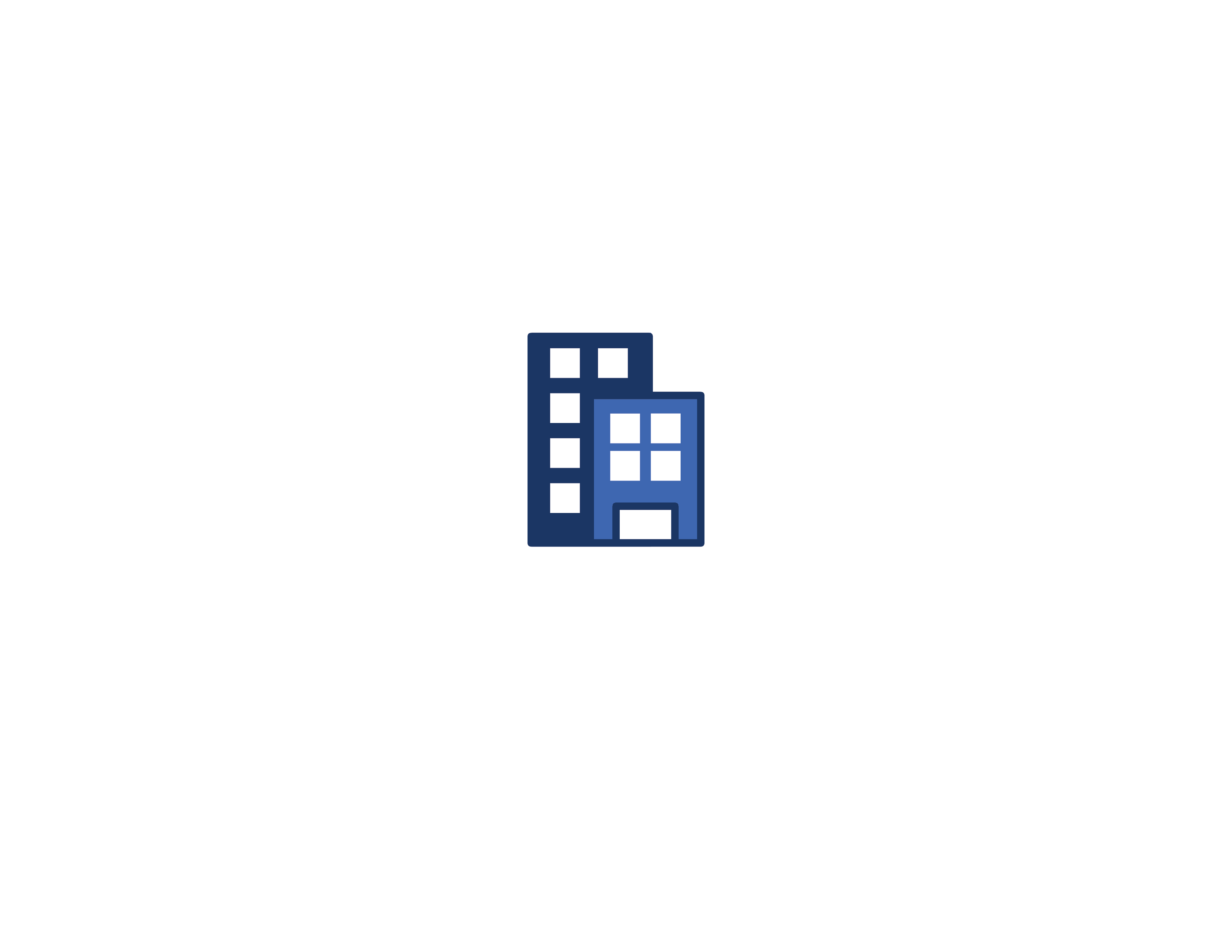 UF Health
Statewide Impact
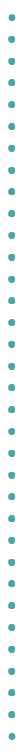 Veterinary Medicine Hospitals & Clinics
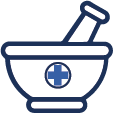 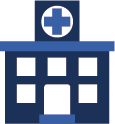 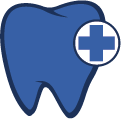 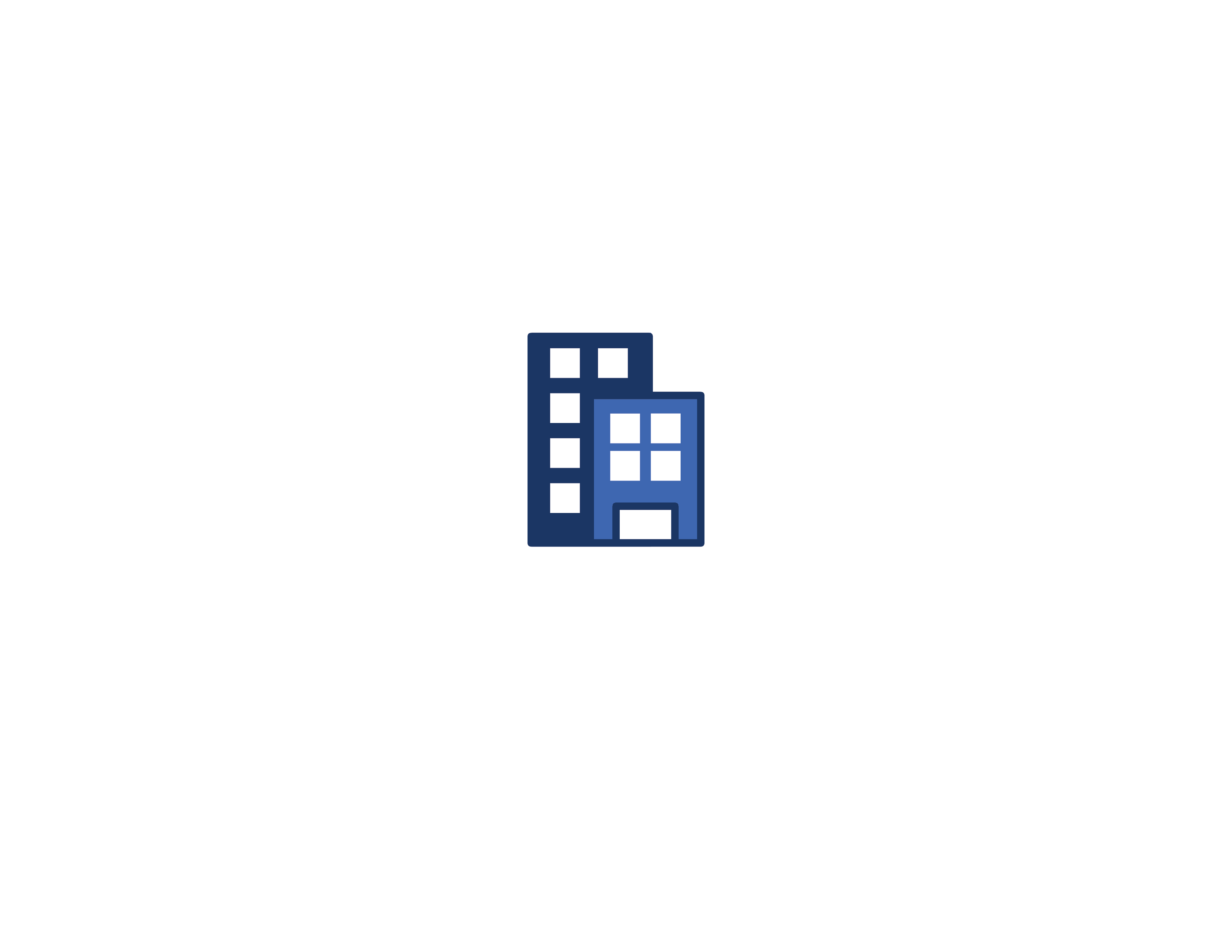 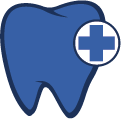 15
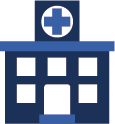 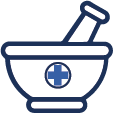 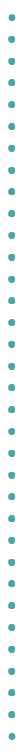 Dental Centers
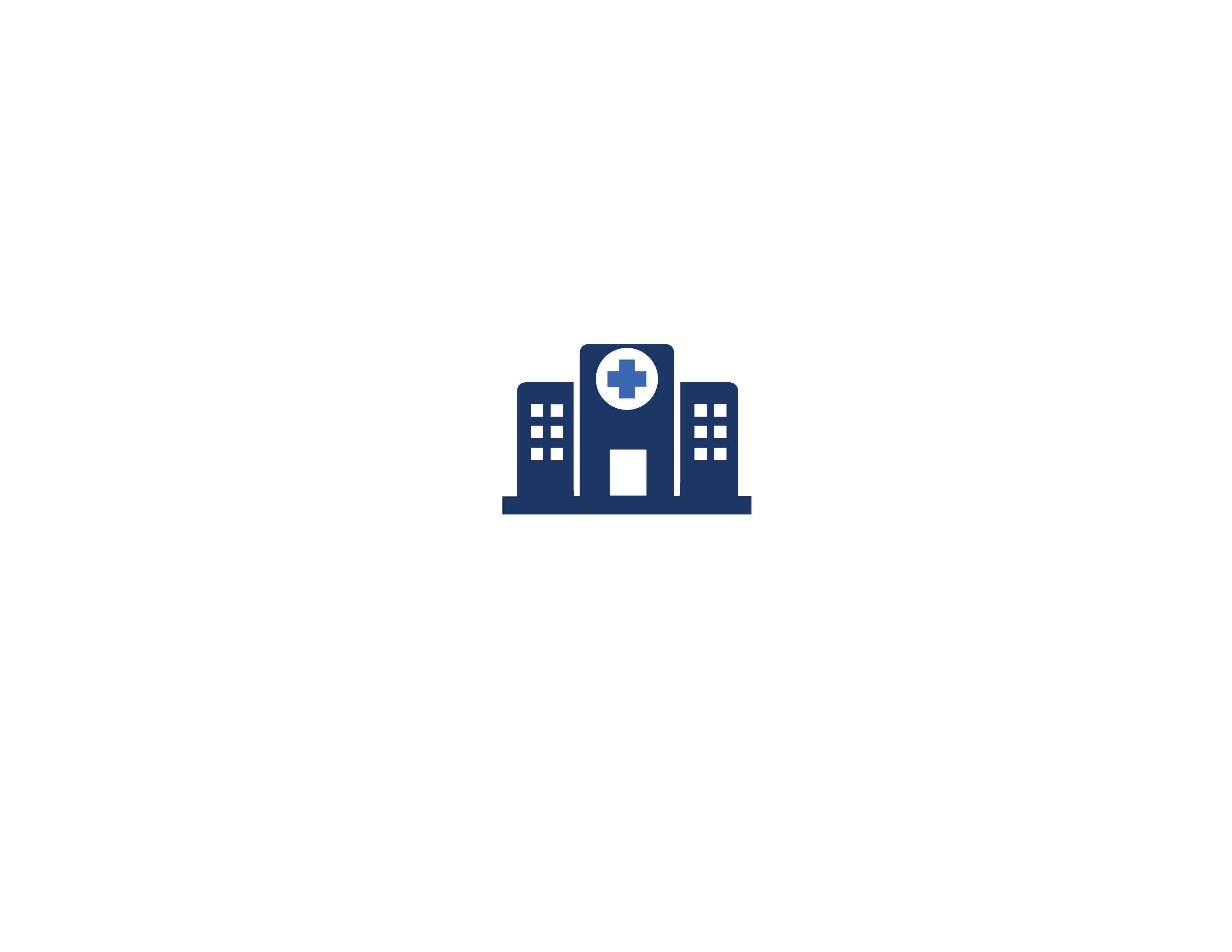 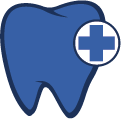 Dentistry
Hospital
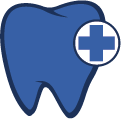 11
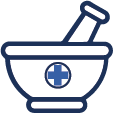 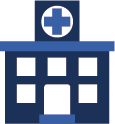 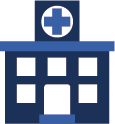 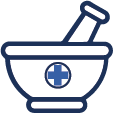 Pharmacy
Physician Practice
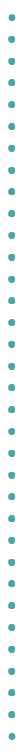 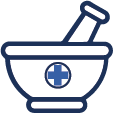 Pharmacy Practices
6
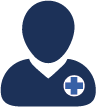 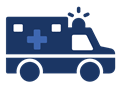 Nursing
Mobile Stroke Unit
Nursing Practices
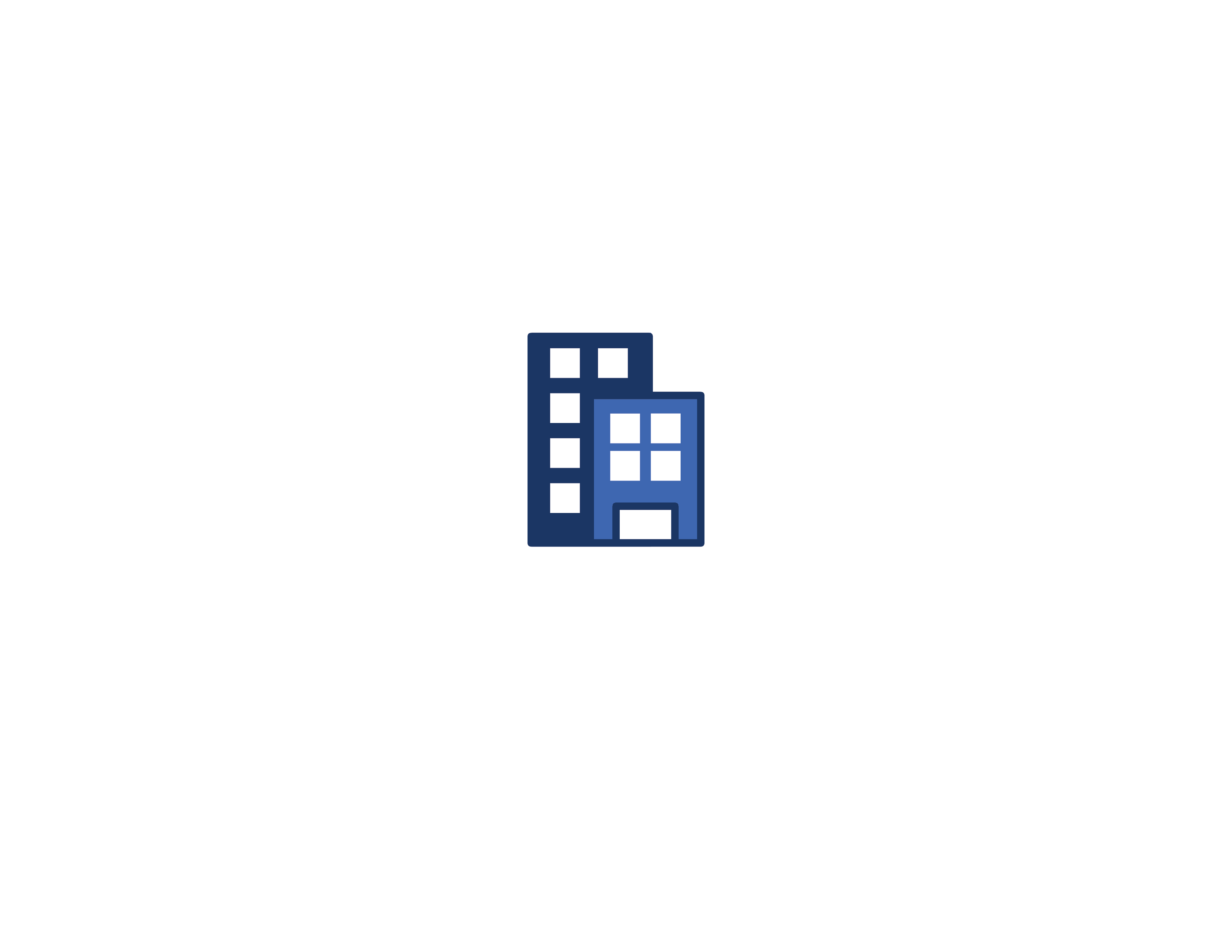 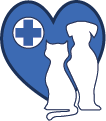 Academic/Research
Veterinary Medicine
6
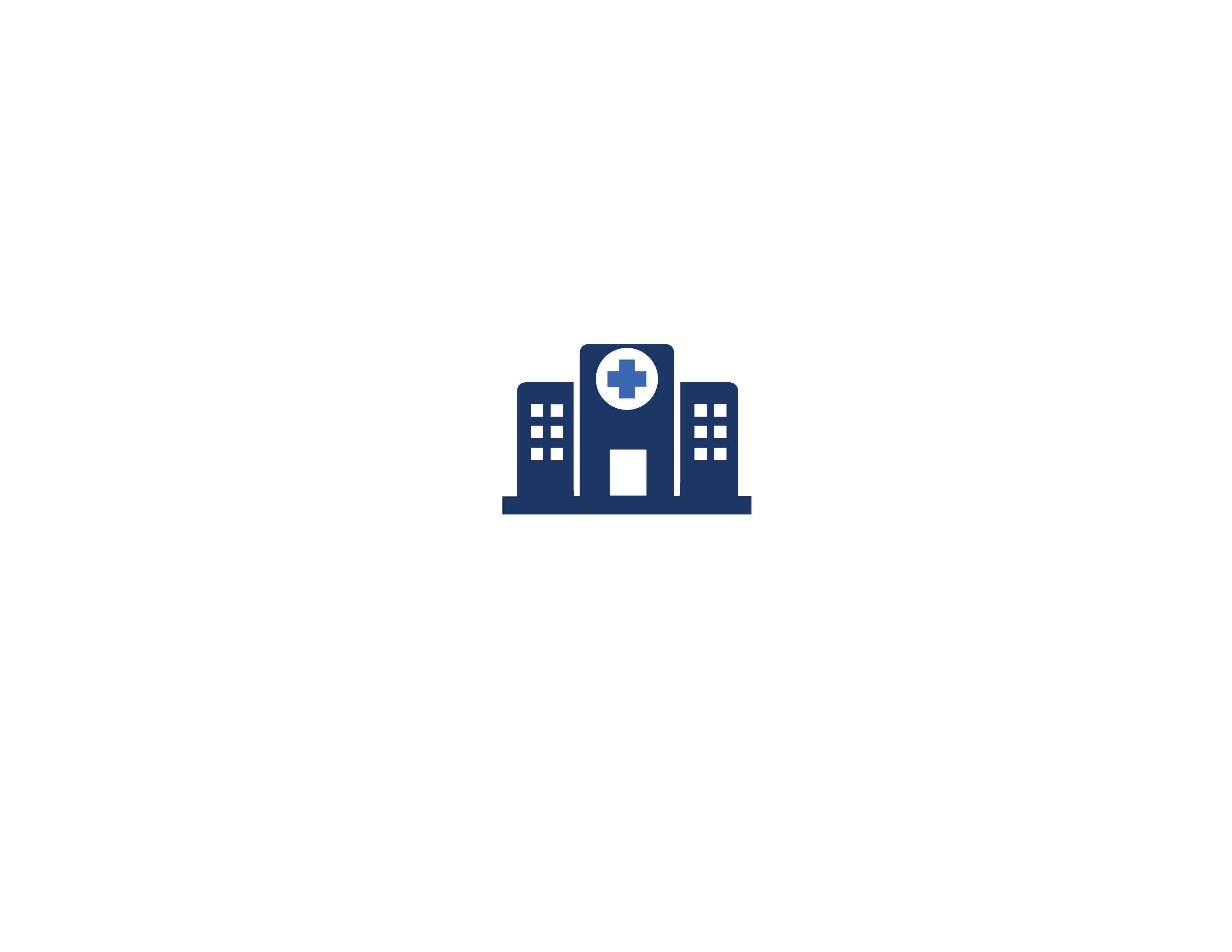 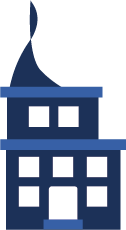 Campuses
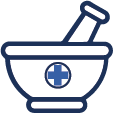 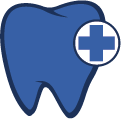 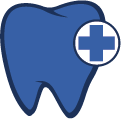 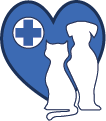 New UF Health Corporate Governance Structure
5
U.S. Olympic/Paralympic Partnership
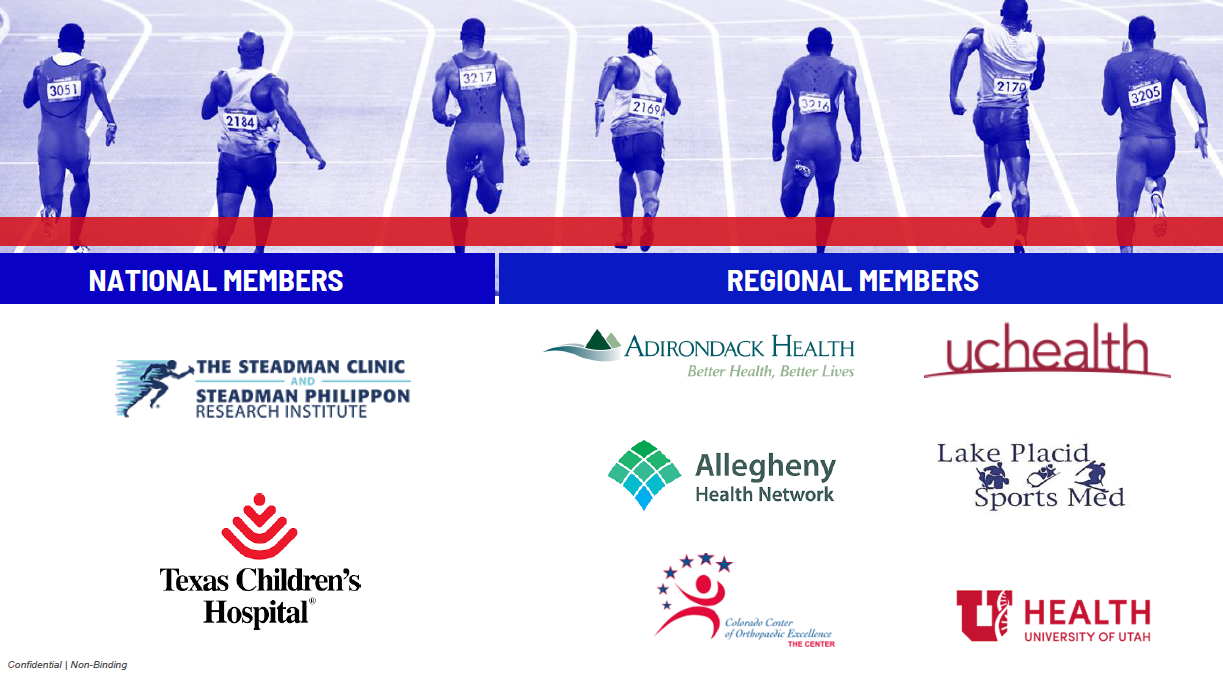 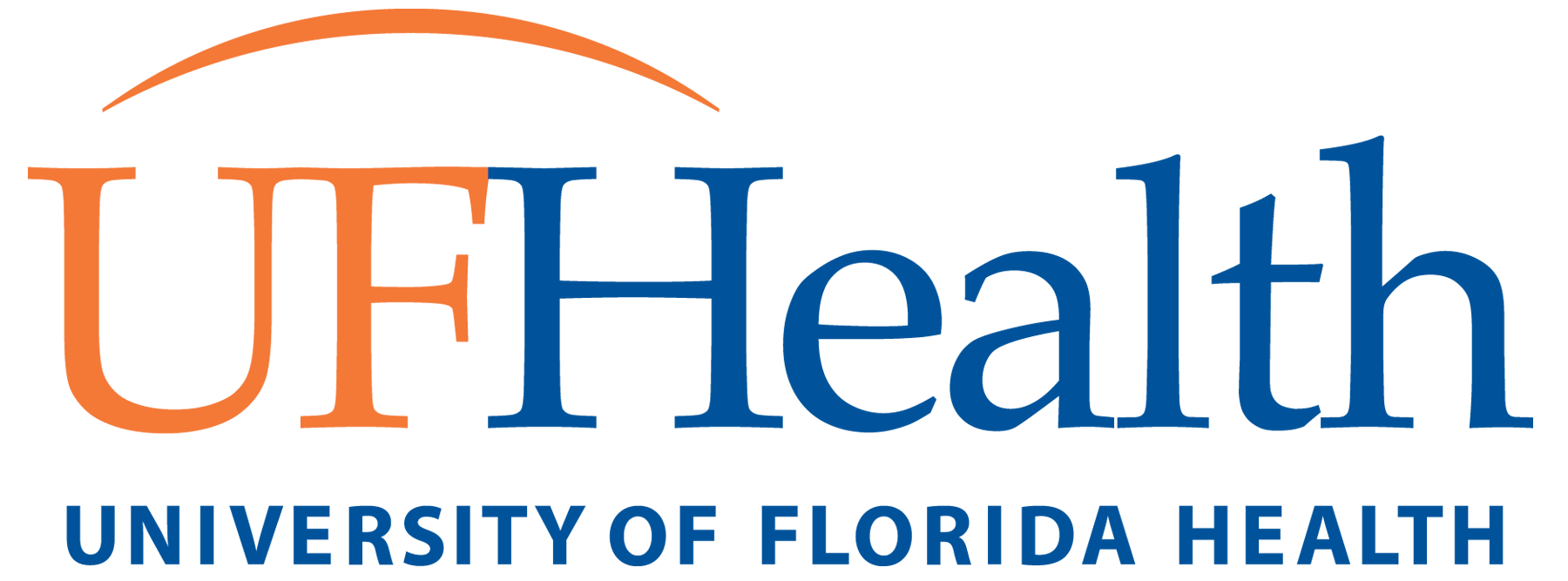 First comprehensive medical center to join as a national partner

Only medical network member in the Southeastern U.S.

Effective August 2023
[Speaker Notes: Joining the United States Olympic & Paralympic Medical Network means we are a designated location for Team USA athletes should they need care for any reason.
In August 2023, UF Health became the 9th Health Care provider nationally and the first in the Southeast to become a and Olympic and Paralympic medical network member.  We are just one of three to be a national medical center meaning we will accept athlete patients from every state and internationally.
In the first 6 months (mid-August through mid-February) we cared for 32 Team USA athletes. They had travelled to us from 14 different states and 3 foreign countries to receive care.  This included both able-bodied and para athletes who participate in a variety of summer and winter sports. The care for these athletes included physicians from 10 different medical specialties as well as medical imaging, rehab services and four who had surgery. We are receiving the highest satisfaction scores of any partner in the medical network and due to the excellent reputation at UF Health, we have had several winter sports athletes travel from Utah, Colorado and New York to receive care here in Florida despite them having access to medical network members that were closer to them.]
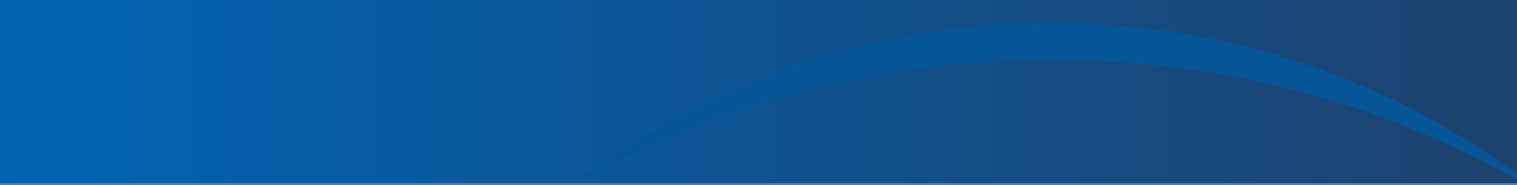 What is Health Care Compliance?
7
[Speaker Notes: Health care compliance can be defined as the ongoing process of meeting or exceeding the legal, ethical, and professional standards applicable to a particular health care organization or provider.
Compliance programs promote prevention, detection and resolution of instances of conduct that do not conform to federal and state law, health care program requirements, and the hospital’s ethical and business policies.]
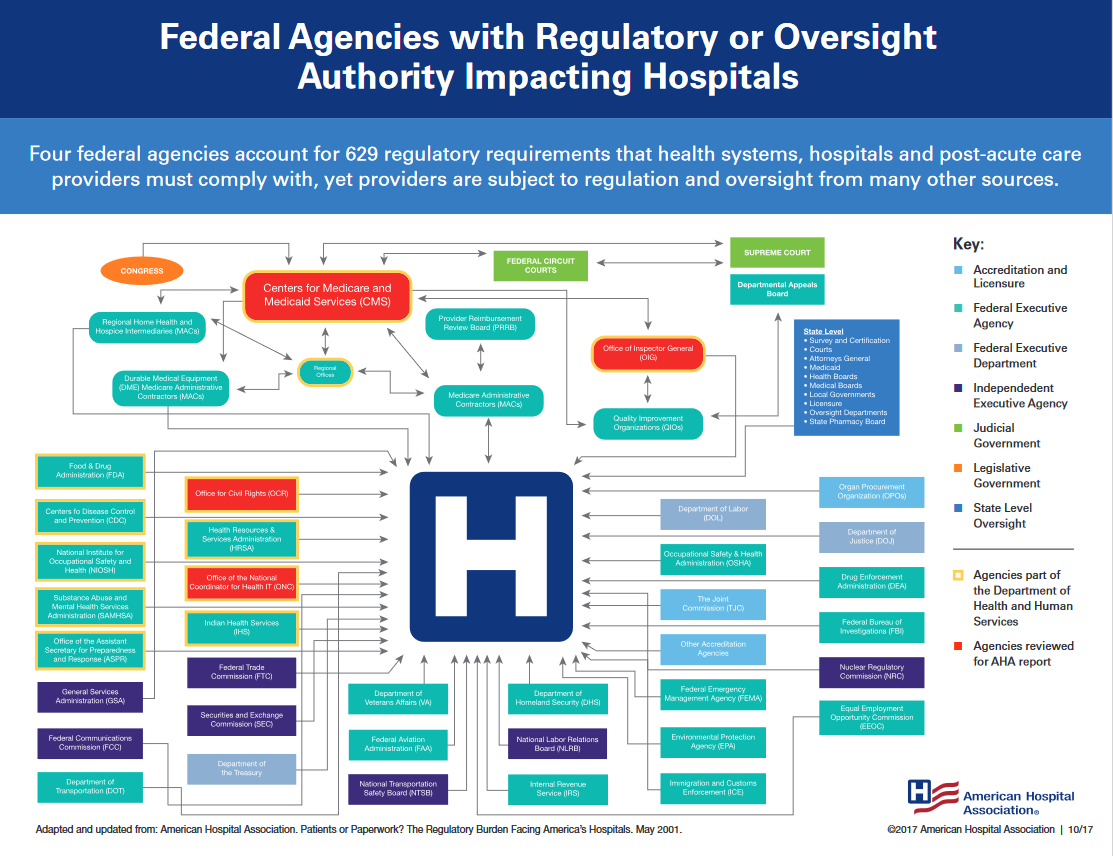 8
Examples of Health Care Compliance Regulations
Anti-Kickback Statute
Health Insurance Portability and Accountability Act (HIPAA)
False Claims Act
Social Security Act
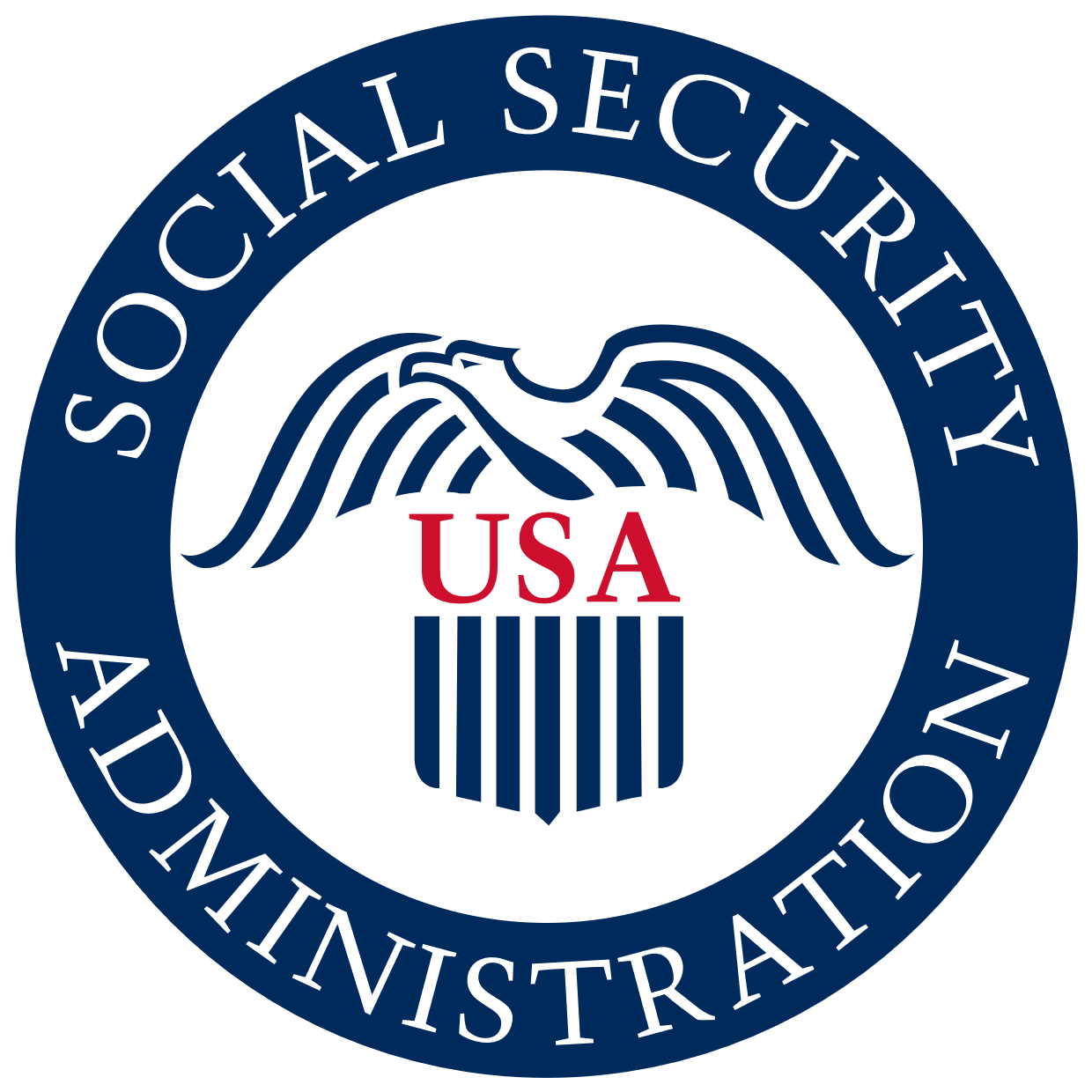 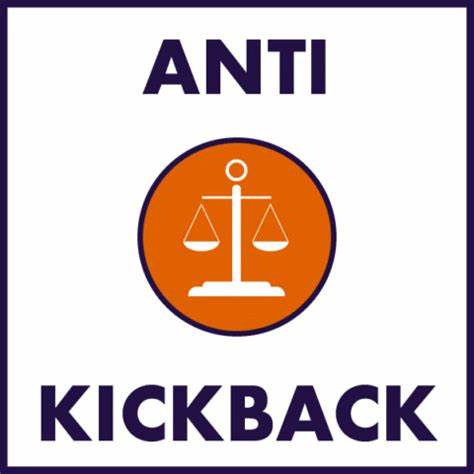 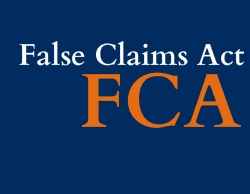 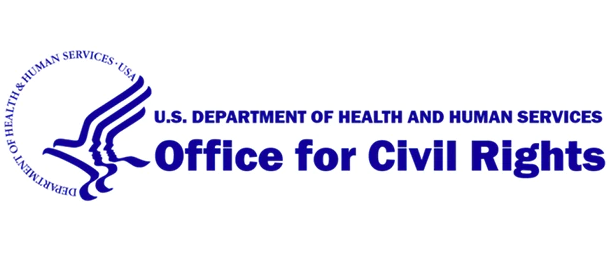 Physician Self-Referral Law (Stark Law)
Patient Protection and Affordable Care Act
Beneficiary Inducements Civil Monetary Penalties
Centers for Medicare and Medicaid Services
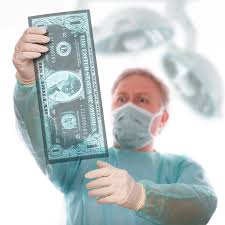 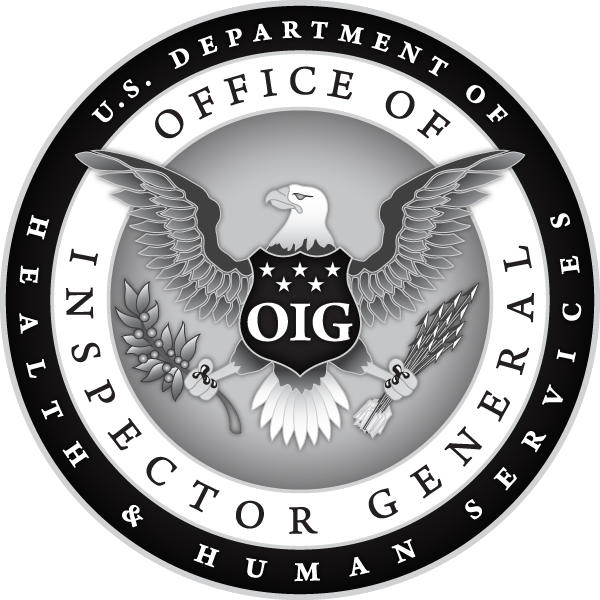 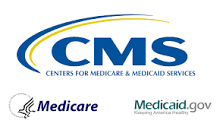 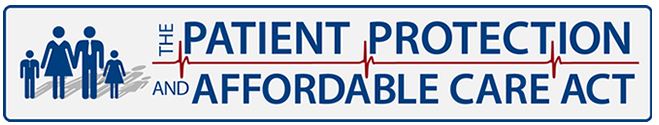 9
Health Care Compliance Enforcement Examples
Sibley Hospital and Johns Hopkins Health System - $5 Million: April 2023 self-disclosure and settlement to resolve Stark Law allegations that compensation for ten cardiologists exceeded fair market value. 

University of Miami - $22 Million: 2021 settlement to resolve allegations that it violated the False Claims Act by ordering laboratory tests that did not meet medical necessity requirements, and also for failing to provide patients required Medicare notices at off-campus hospital clinics.  

HMA Hospital Chain - $260 Million: 2018 settlement to resolve three allegations: (1) HMA billed for inpatient services that should have been billed as outpatient; (2) HMA made improper payments to referring physicians by providing free office space and staff; and (3) HMA pressured physicians to increase emergency department patient admissions without regard to medical necessity.
10
[Speaker Notes: The following examples demonstrate the significant fines healthcare organizations can face when regulations are not followed, even when noncompliance is unintentional:]
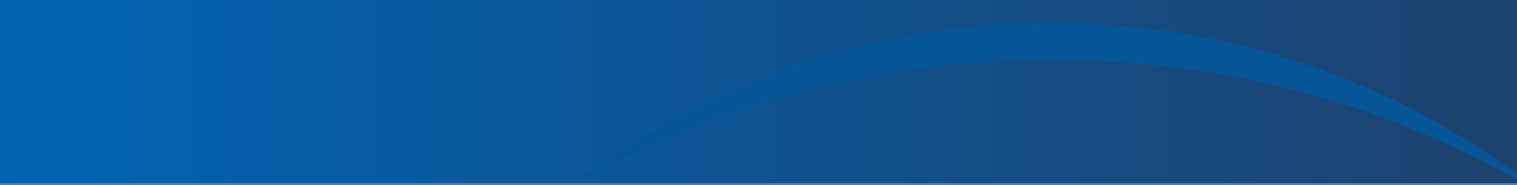 Compliance Program Infrastructure: The Seven Elements
11
DOJ Guidance for Compliance Programs
Is the corporation’s compliance program well designed?

Is the program being applied earnestly and in good faith? In other words, is the program adequately resourced and empowered to function effectively?

Does the corporation’s compliance program work in practice?
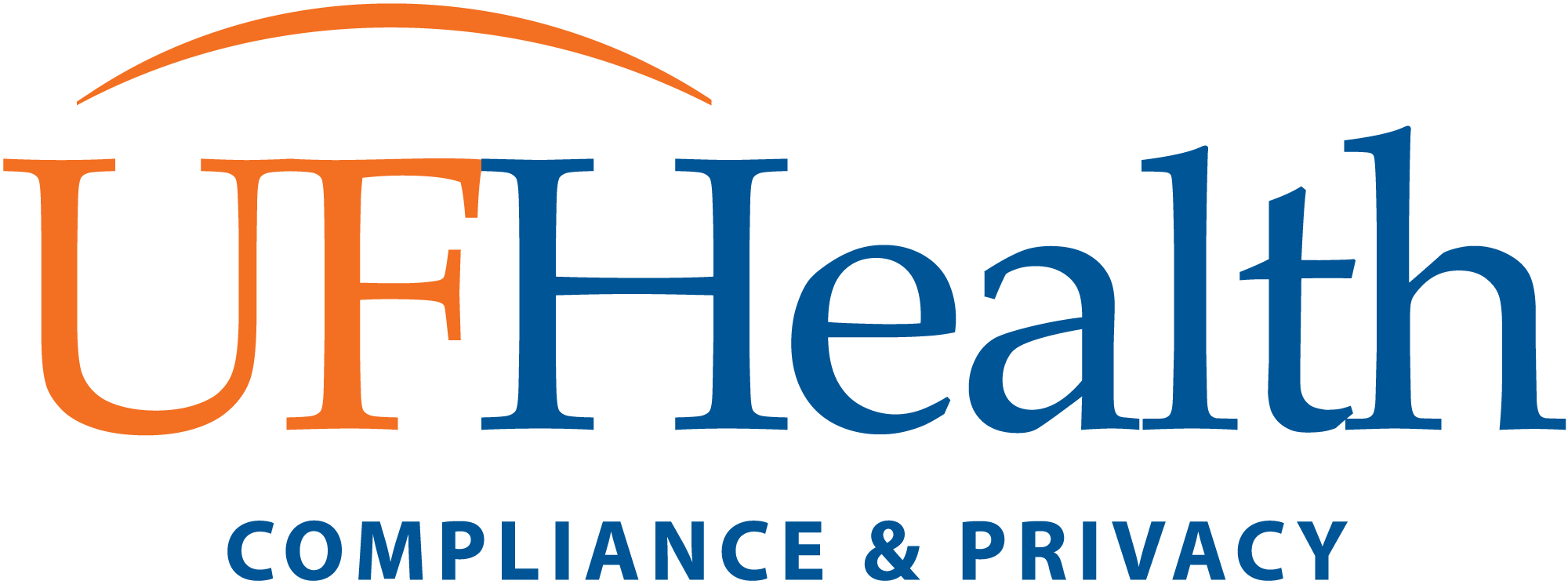 12
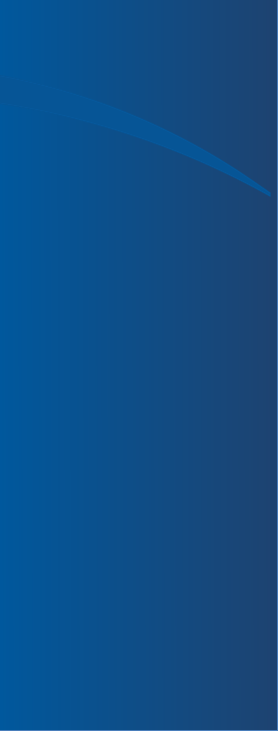 Written Policies and Procedures
13
[Speaker Notes: When it comes to our written policies and procedure, we are working on aligning our codes of conduct and policies to create one set of standards going forward. This change will allow us to operate more effectively and collaboratively, to align our strategic goals with a common mission, vision and values across our regional health campuses in Gainesville, Jacksonville, St. Johns and Central Florida. Ultimately, we will become one UF Health.]
Effective Lines of Communication
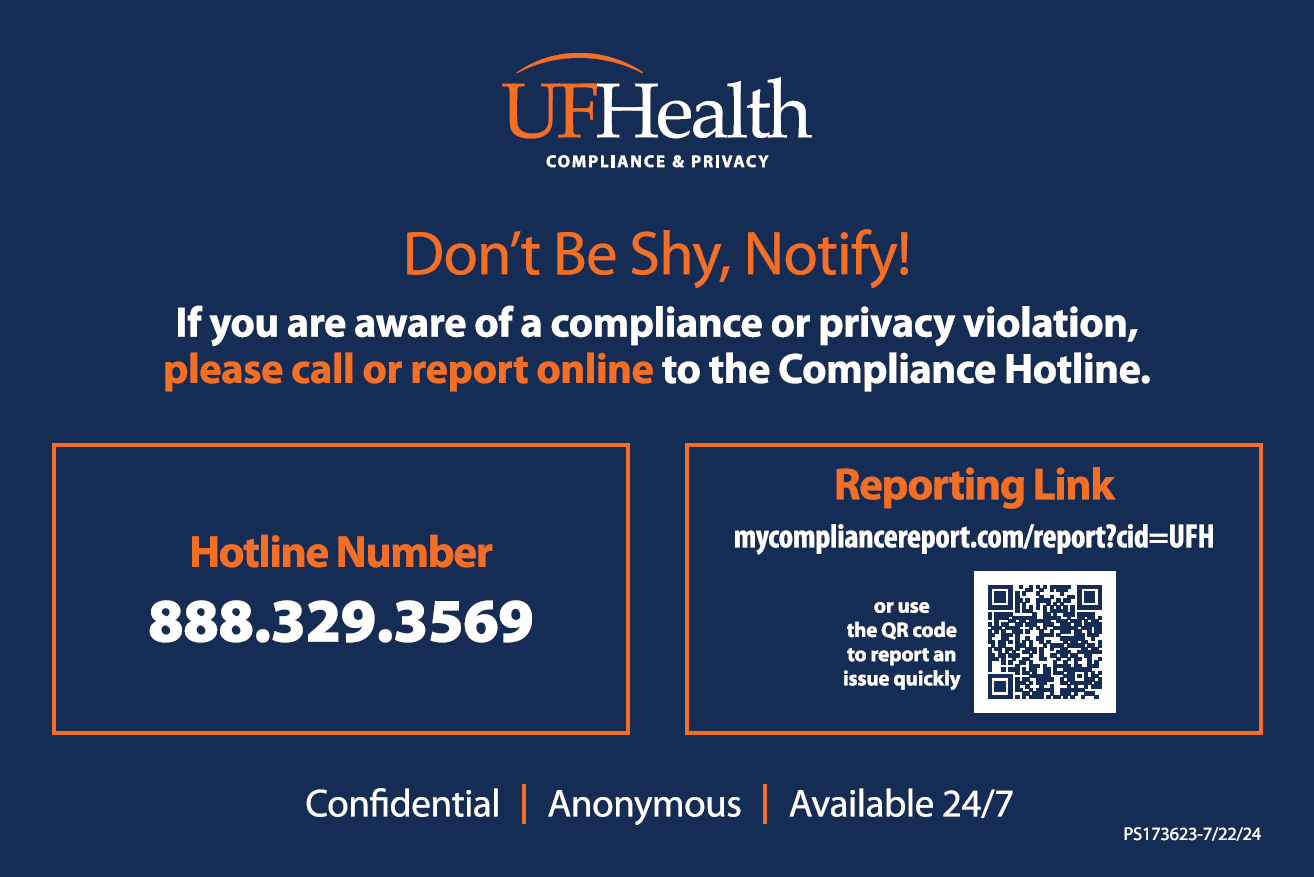 Open door reporting system

Non-Retaliation and Confidentiality

External Hotline
14
[Speaker Notes: Provide an open door reporting system where employees feel comfortable
Non-retaliation and confidentiality must be key components
Recommend an external hotline and other forms of information exchange]
Risk Assessment, Auditing, and Monitoring
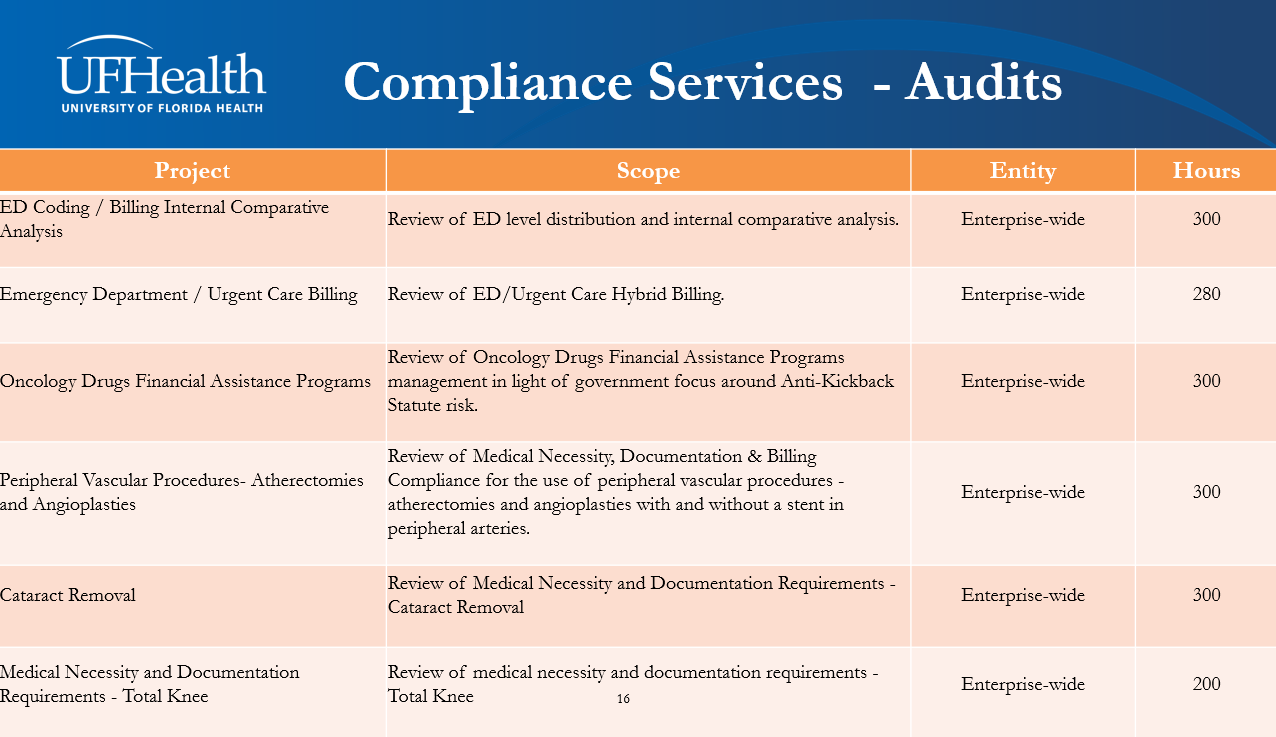 Thorough monitoring and regular reporting

Regular, periodic compliance audits

Any overpayments addressed promptly
15
Contacting Compliance & Privacy Services
16
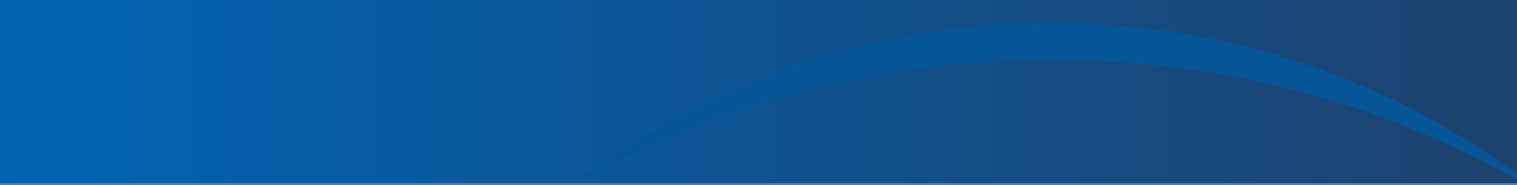 Compliance
17
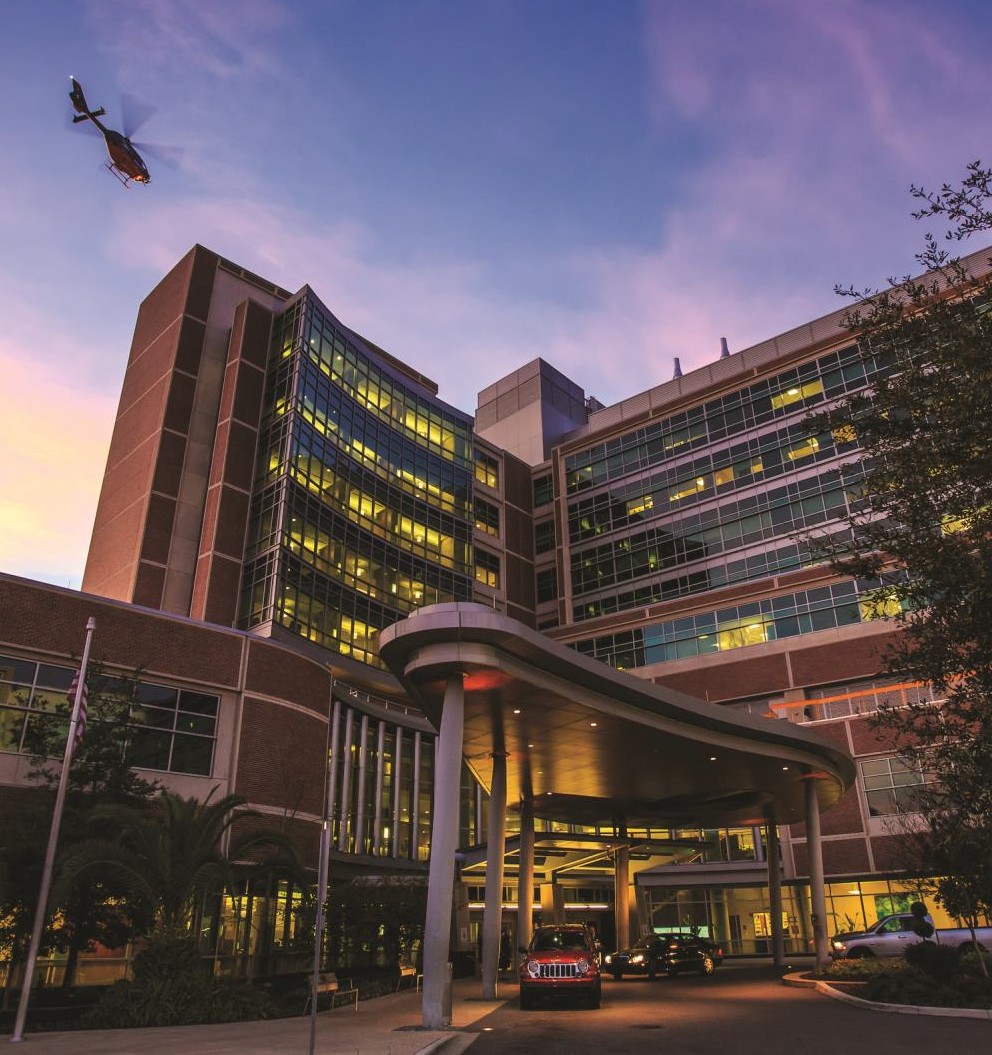 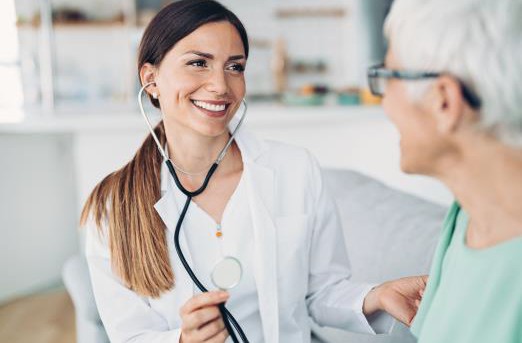 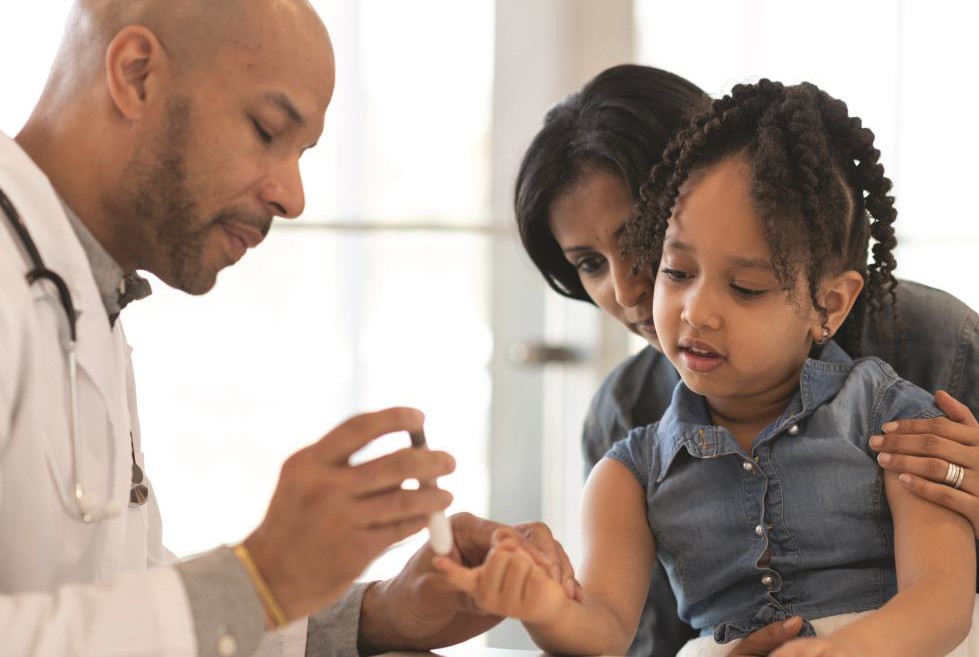 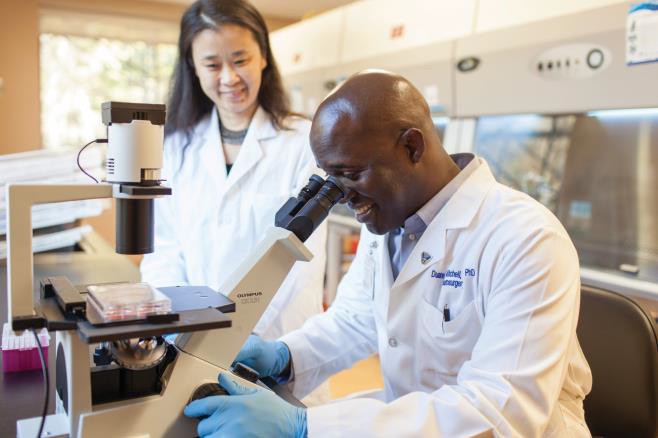 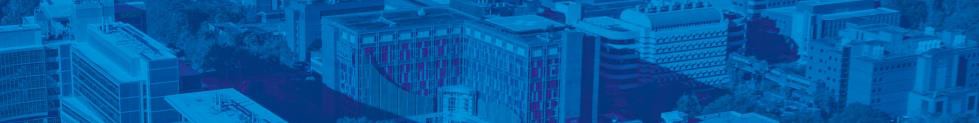 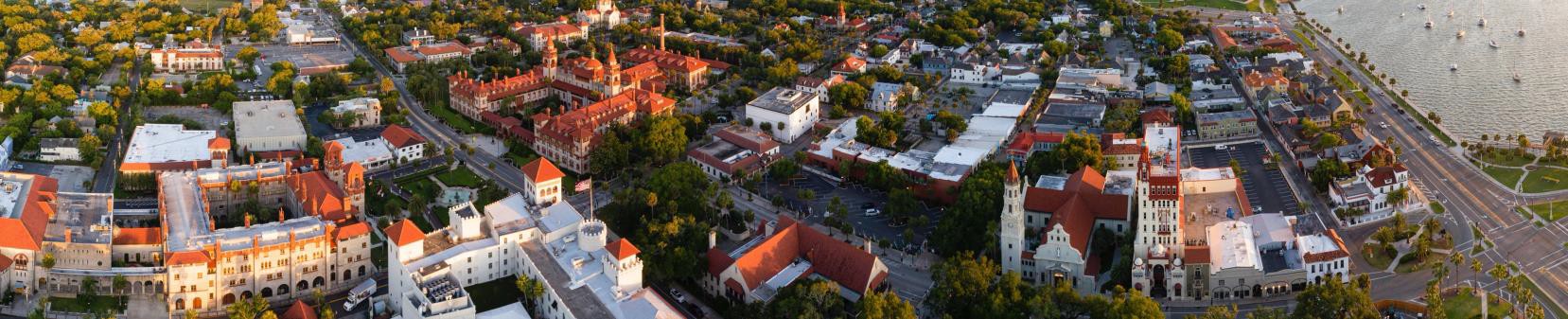 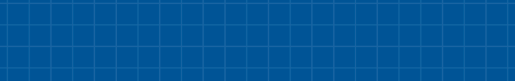 UF Health & Health Care Compliance
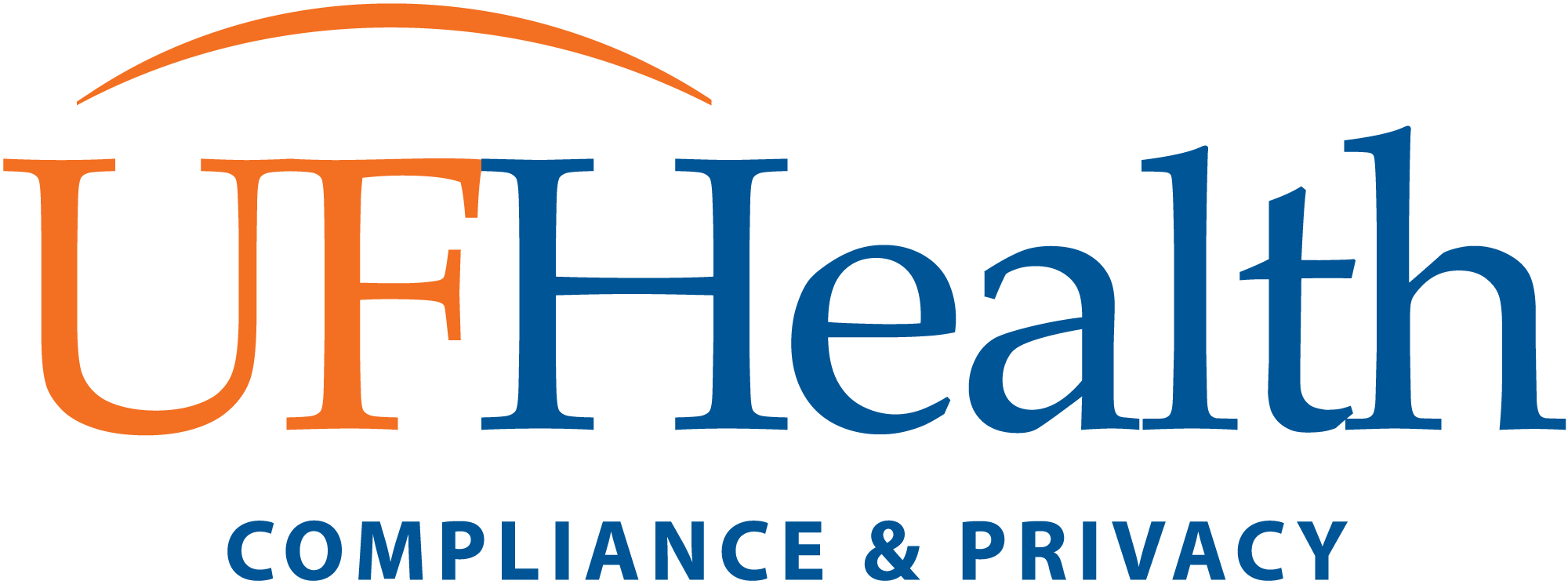 Robert Michalski | VP and Chief Compliance & Privacy Officer UF Health
UF Learn over Lunch – November 6, 2024
18